Intermediate & AdvancedPhotography
It all starts with light… and ends with light
PHOTOGRAPHY begins with understanding the nature of light, how it reflects (and absorbs), and the ways we capture that reflected light.
17th Century Sketch of a Camera Obscura(from Latin, meaning “darkened room”)
Camera Obscurafrom the Latin: “Dark Room”
Ibn al-Haytham knew it, clearly described it and actually made one  (Arabia c1000 AD)
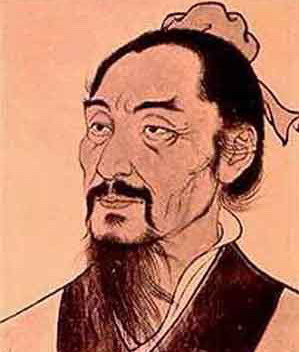 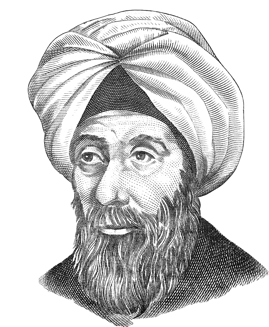 Mozi knew it first 
(China c400 BC)
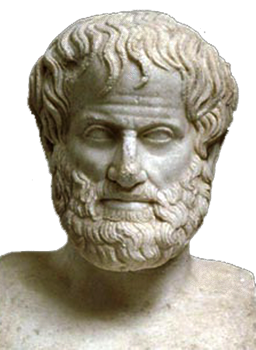 Aristotle knew it 
(Greek c350 BC)
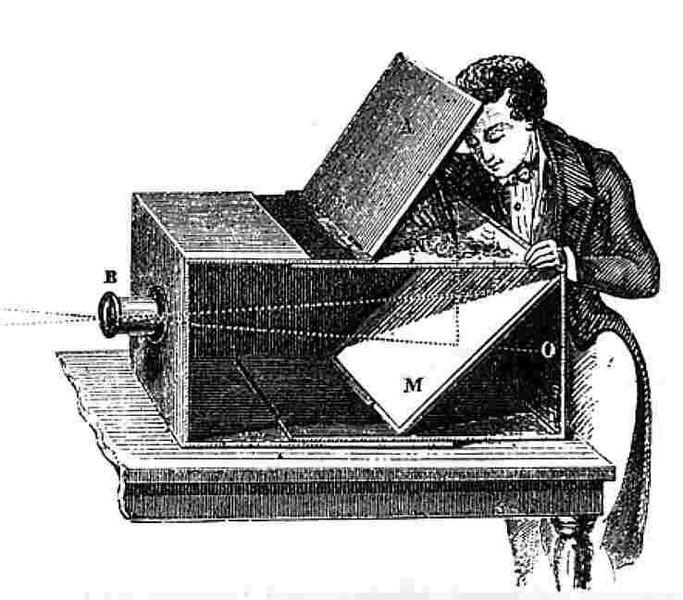 Camera Obscura circa 1750
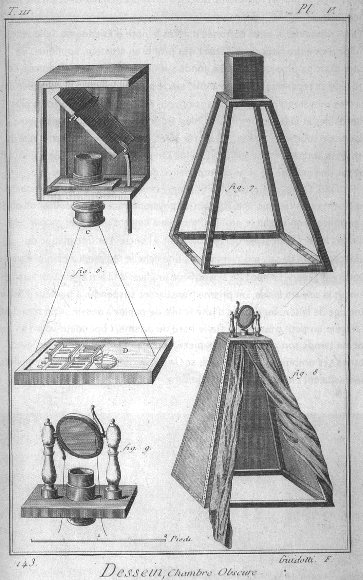 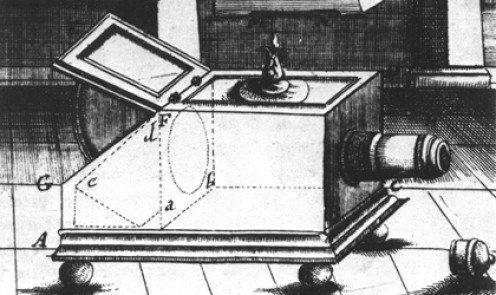 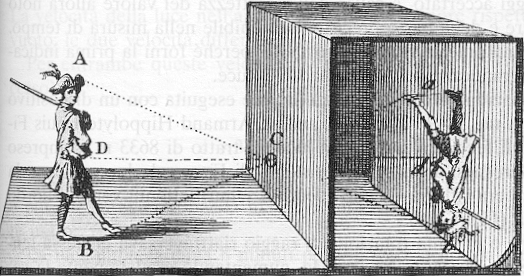 17th  &  18th  Century Camera Obscuras
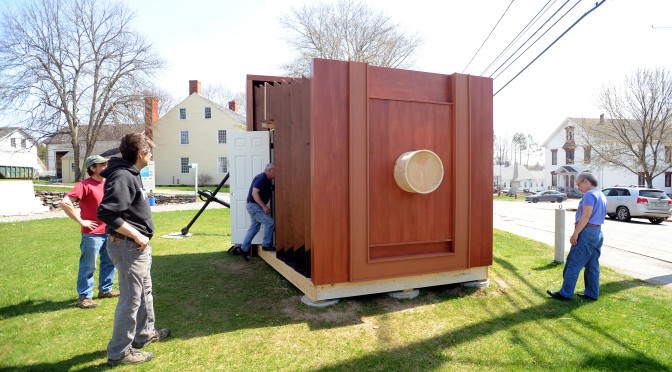 Room Size Camera Obscura
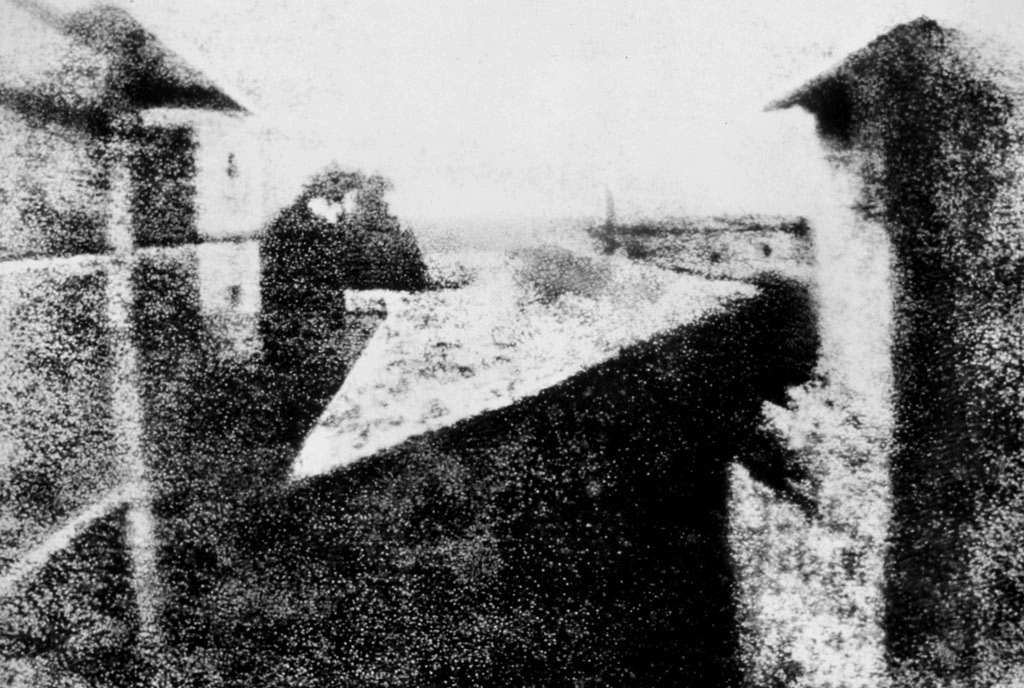 Thought to be first permanant photograph:
View from the Window at Le Gras (France)
By Joseph Nicéphore Niépce 1826
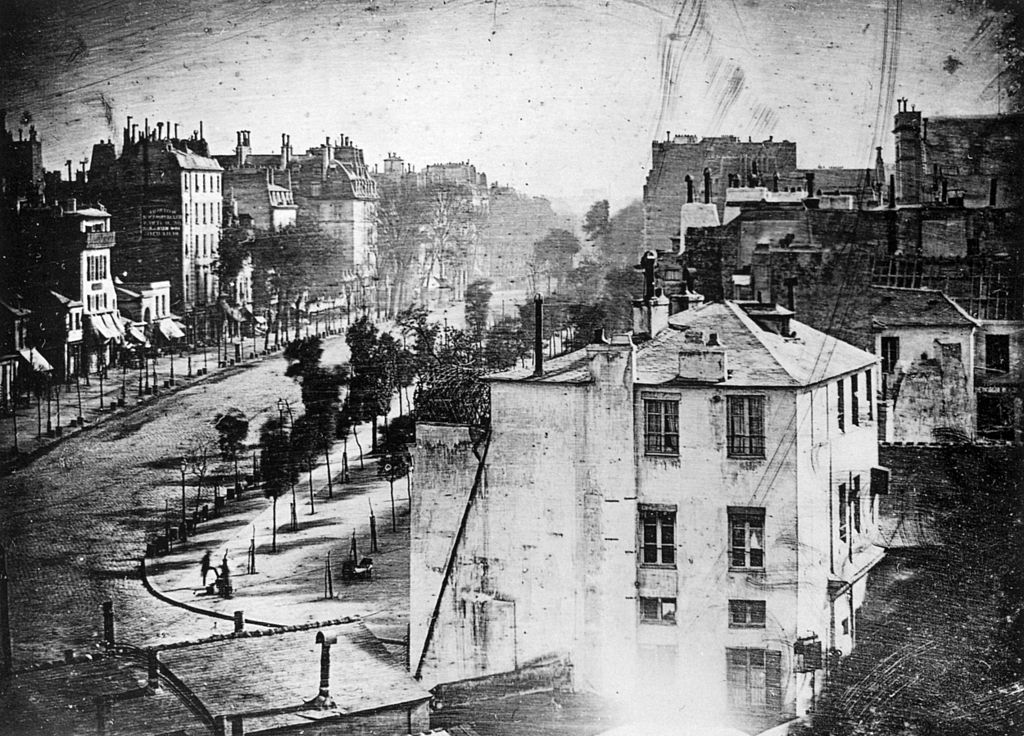 Boulevard du Temple, Paris
By Louis Daguerre in late 1838 or early 1839
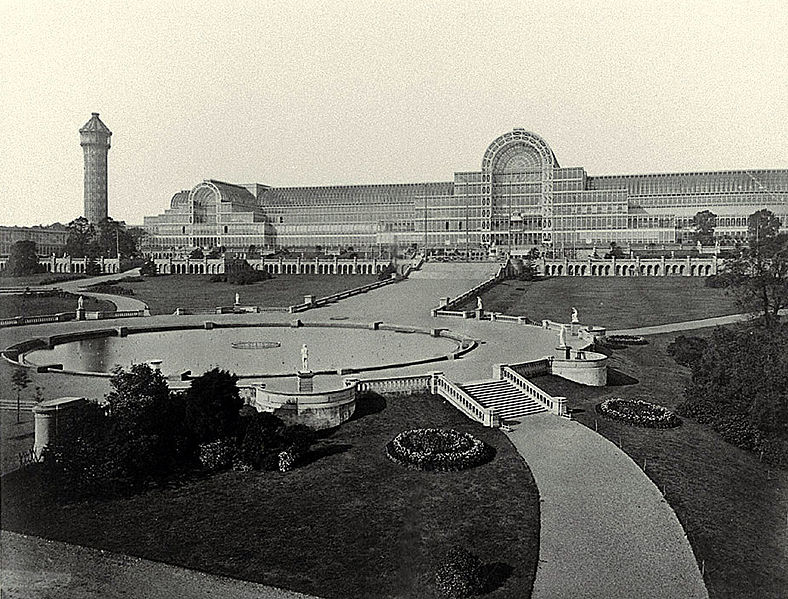 The Crystal Palace at The Great Exhibition, London 
by Philip Henry Delamotte, 1854
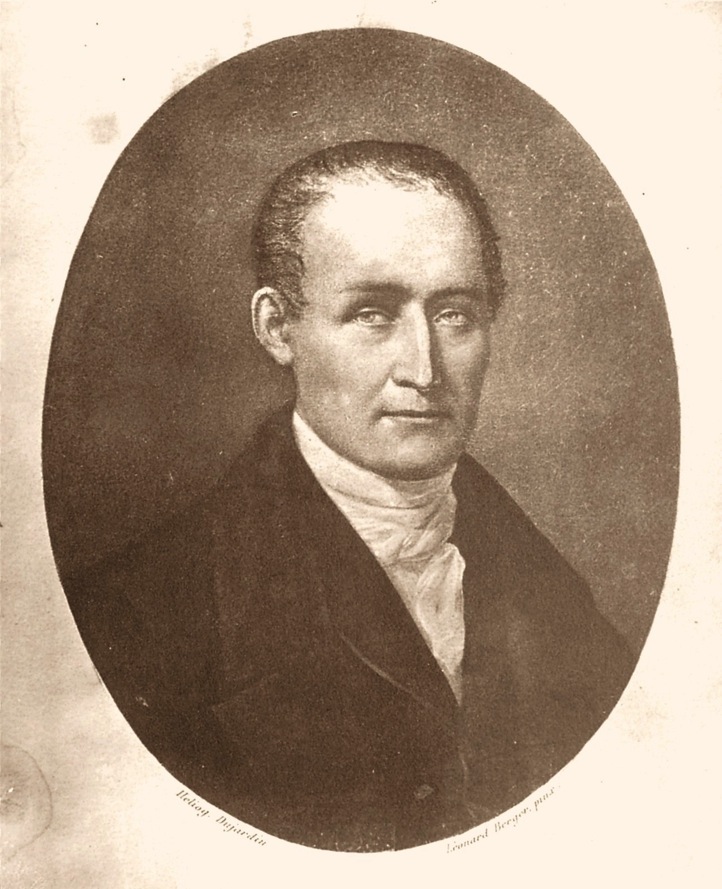 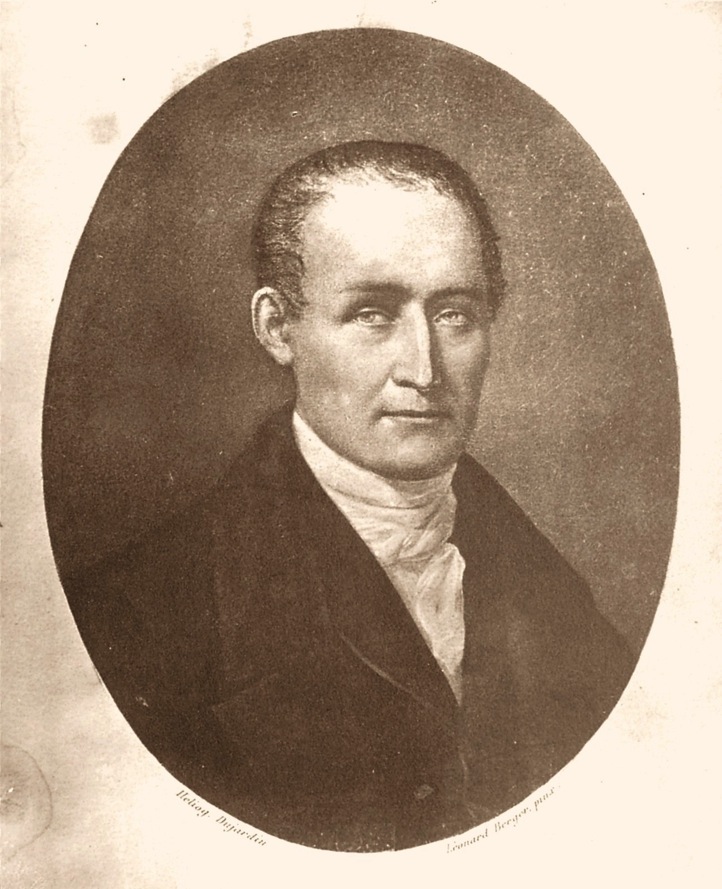 Joseph Nicéphore Niépce(1765 – 1833)
Louis Daguerre (1787-1851)
James Presley Ball(1825-1904)Prominent African-American abolitionist, entrepreneur, and Daguerreotypist.
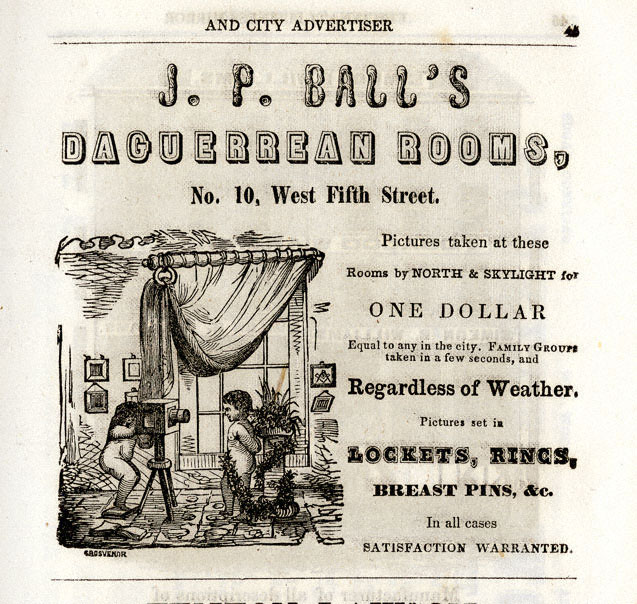 Sir John Frederick William Herschel(1792-1871)
Augustus Washington (c. 1820 – June 7, 1875) was an American photographer and daguerreotypist. He was born in New Jersey as a free person of color and immigrated to Liberia in 1852. He is one of the few African-American daguerreotypists whose career has been documented.Portrait of Joseph Jenkins Roberts (c. 1854)
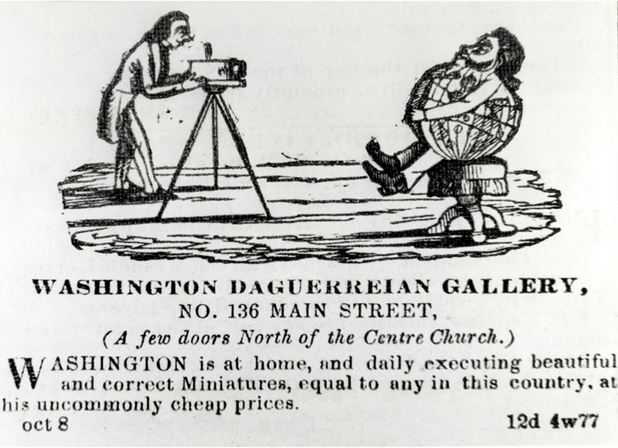 Julia Margaret Cameron (1815 – 1879) was a British photographer who is considered one of the most important portraitists of the 19th century. She is known for her soft-focus close-ups of famous Victorian men and for illustrative images depicting characters from mythology, Christianity, and literature. She also produced sensitive portraits of women and children.
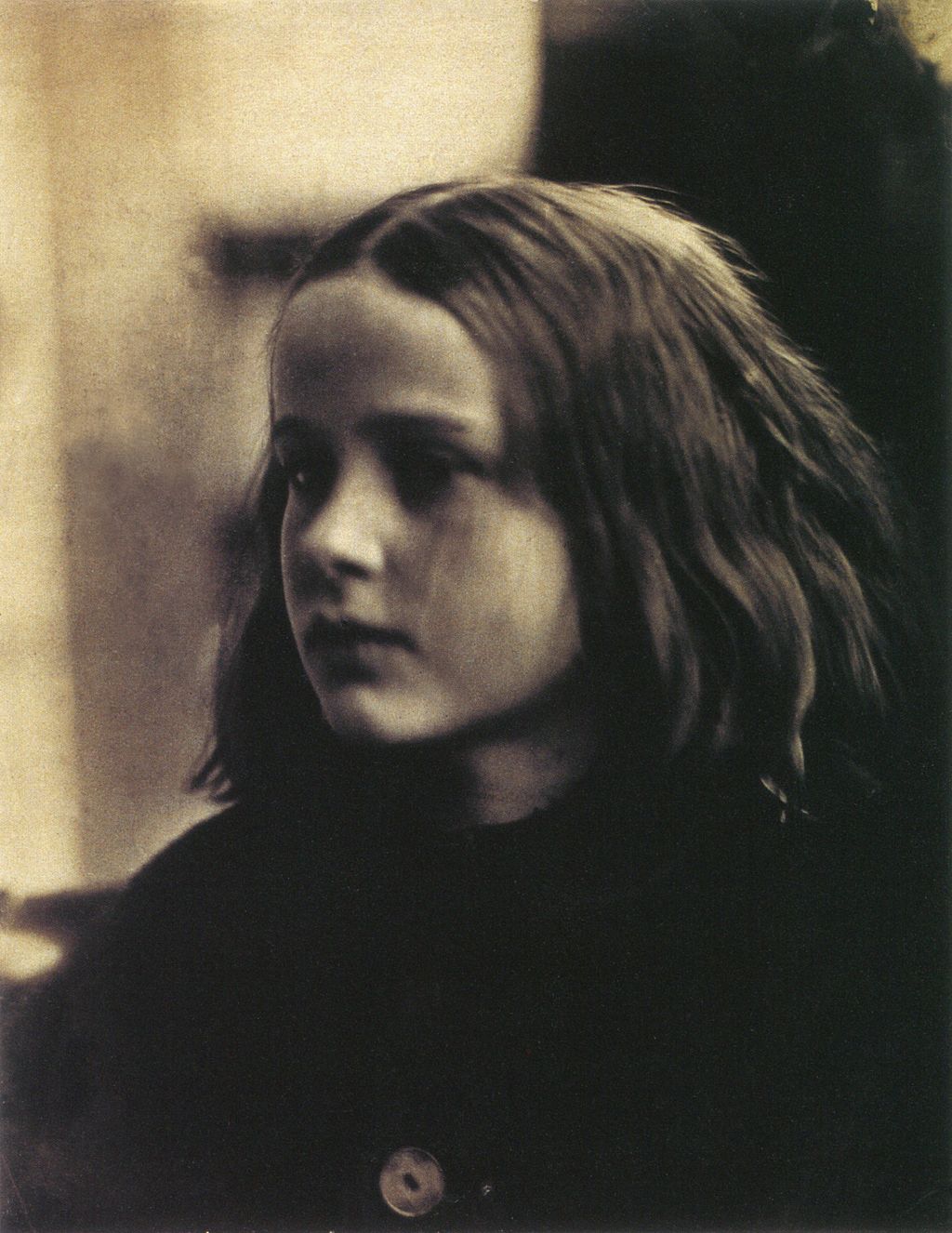 (c. 1870 by Henry Herschel Hay Cameron)
(c. 1864 portrait of Annie Philpot by
Julia Margaret Cameron)
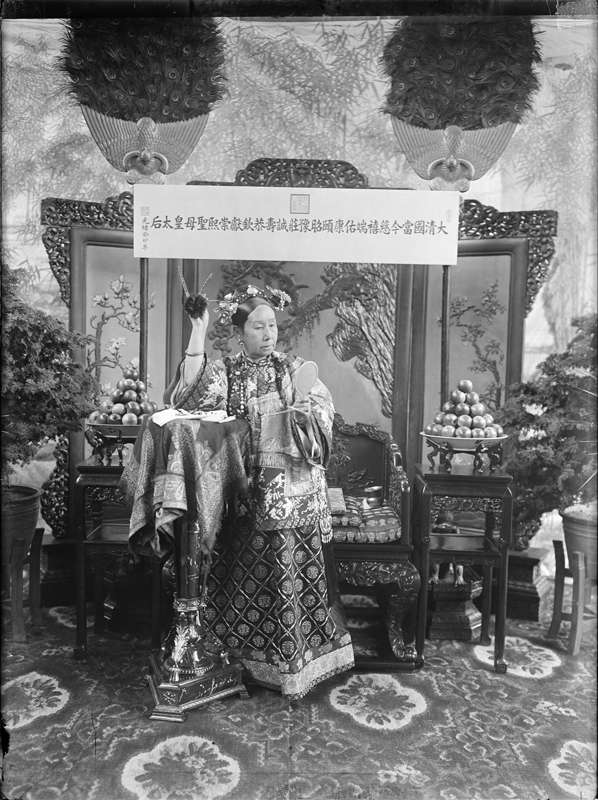 Yu Xunling (裕 勋 龄; Yù Xūnlíng ; 1880–1943) was a Chinese photographer, and the widow Empress Cixi's court photographer during the late Qing Dynasty. He was the only photographer allowed by the widowed empress to photograph her.
Few photographs remain of the Empress Dowager Cixi (1835–1908), China’s notorious head of state during the final decades of the imperial era. Cixi used photographs to model perceptions of her character at the very moment photography was becoming a mass-media vehicle and the Qing dynasty (1644 to 1912) was struggling to survive in a hostile imperialistic world.
Roger Fenton (1819-1869)Early War Photographer (Crimean War)
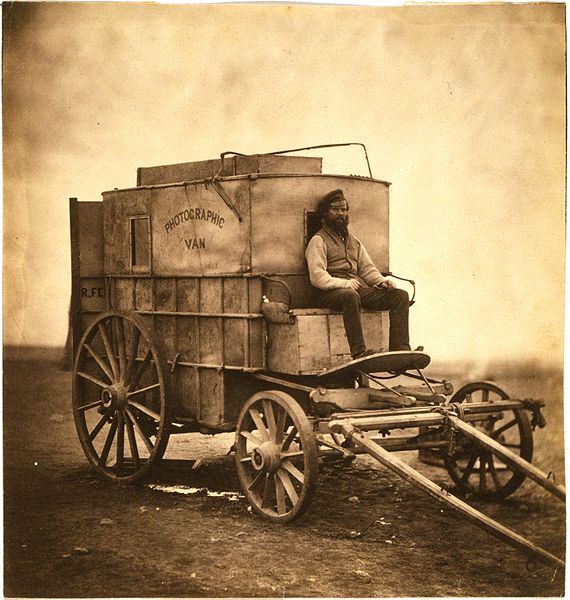 Roger Fenton's photographic van
c1855
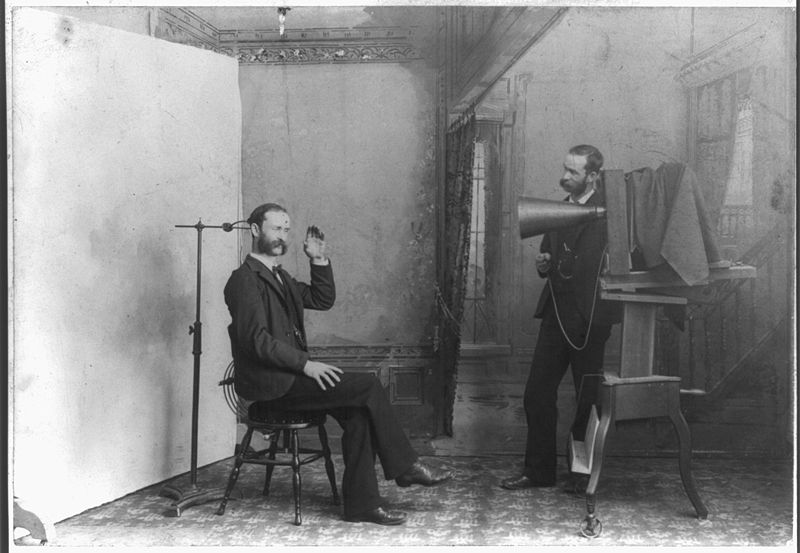 Photographer’s Studio circa 1895
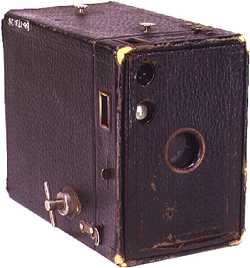 Eastman Kodak Brownie Camera, circa 1900
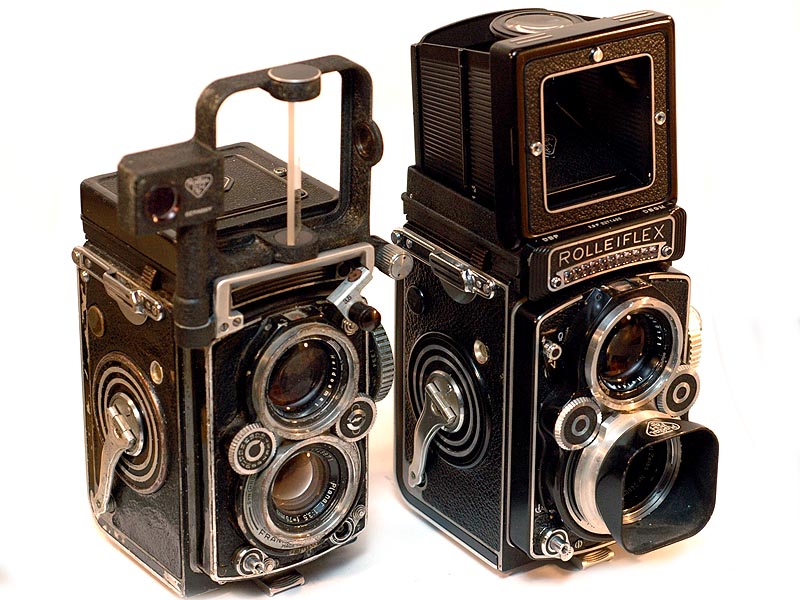 TLR - Twin Lens Reflex
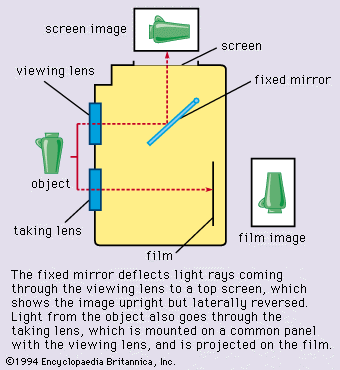 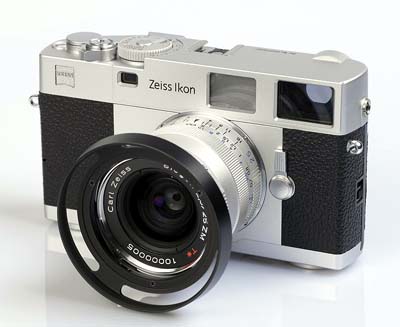 Rangefinder
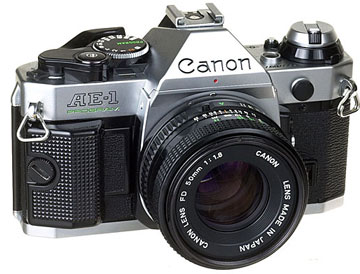 SLR - Single Lens Reflex
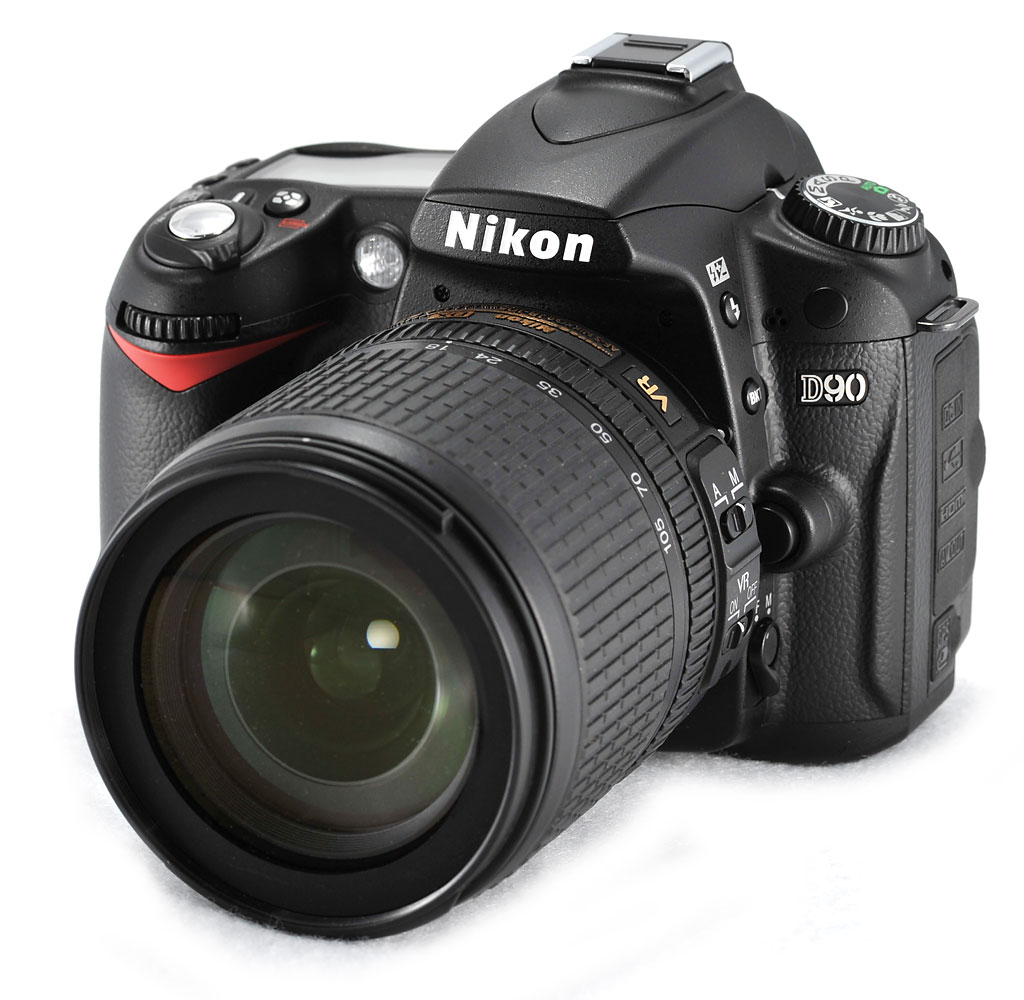 DSLR - Digital Single Lens Reflex
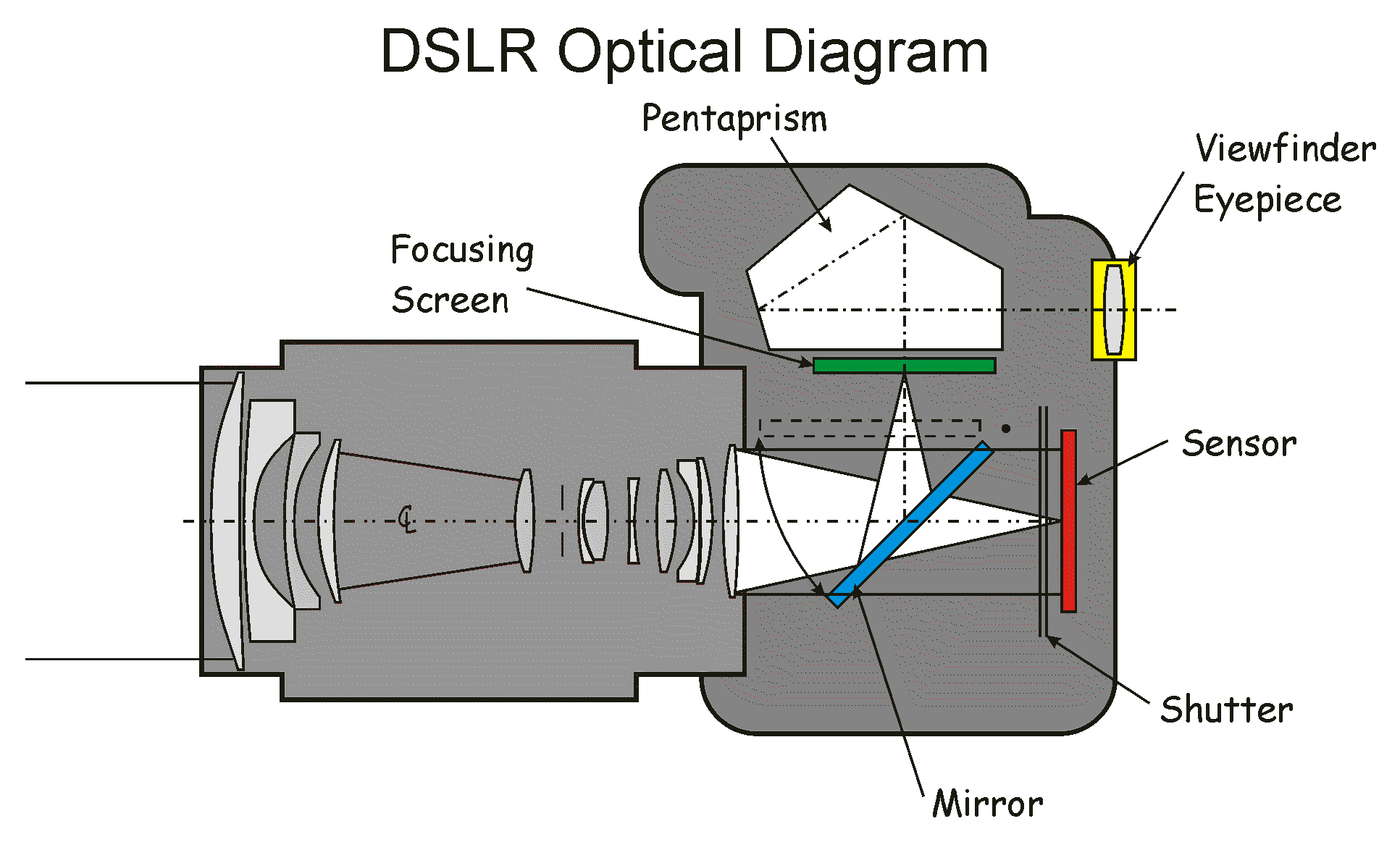 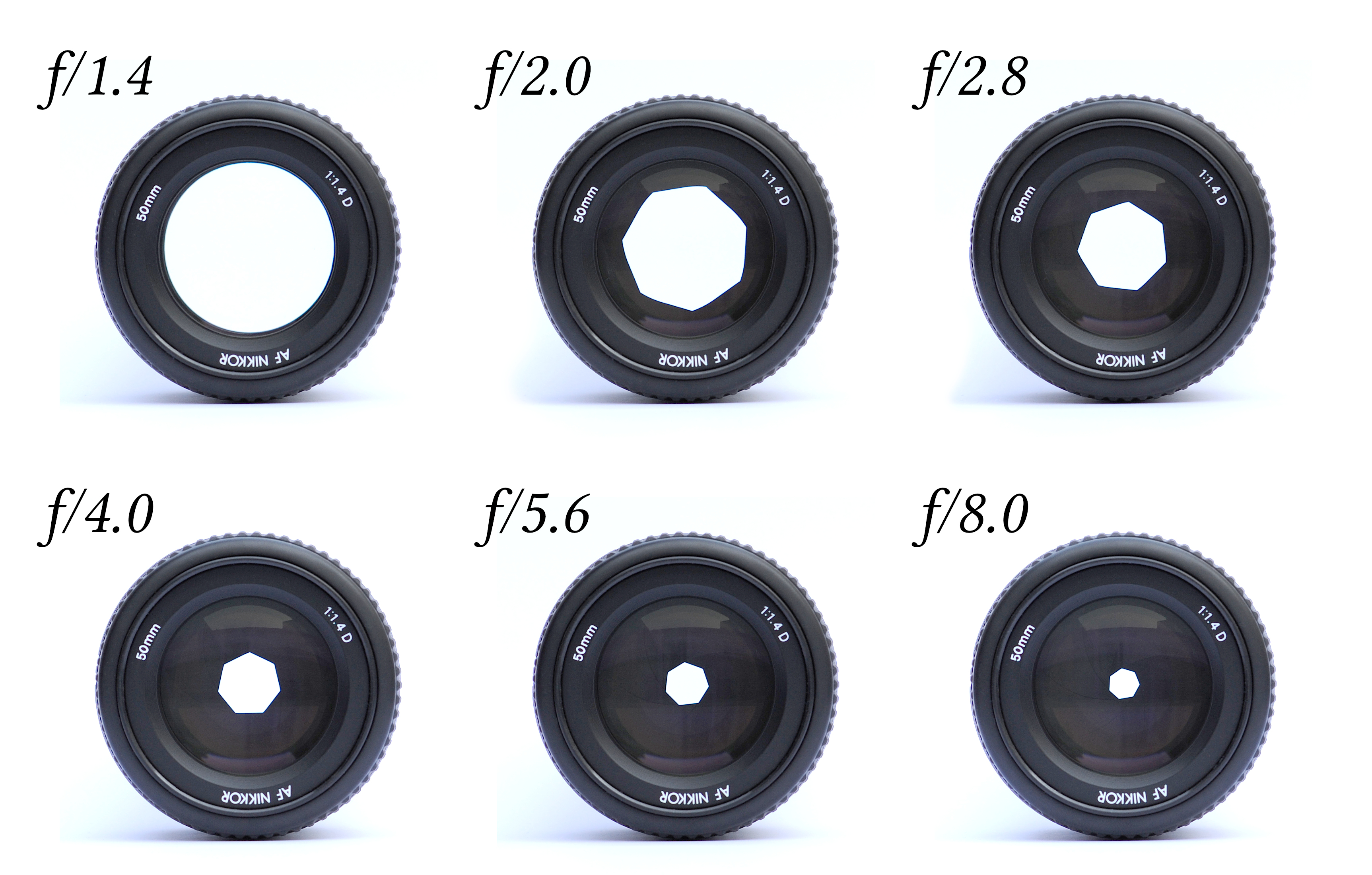 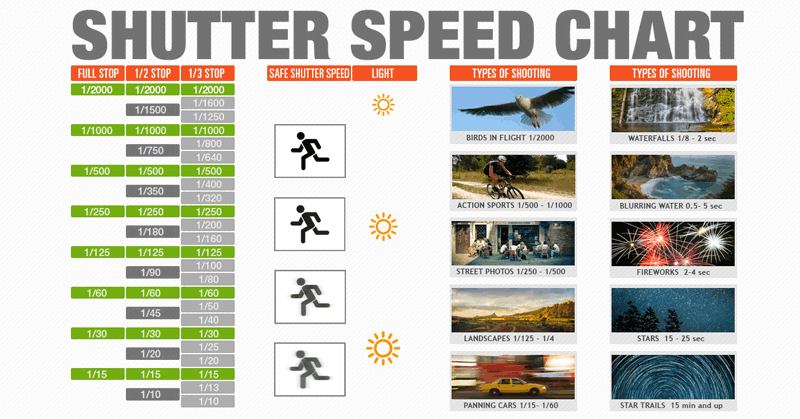 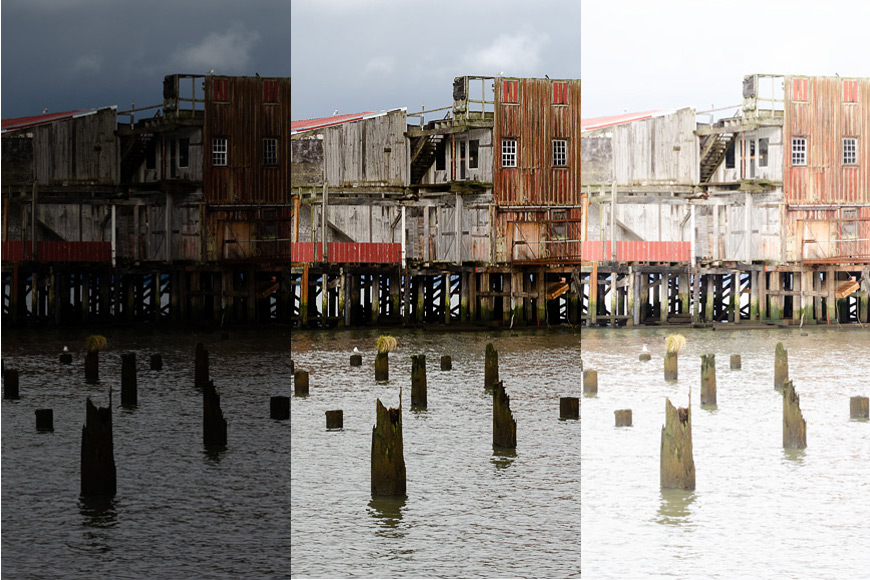 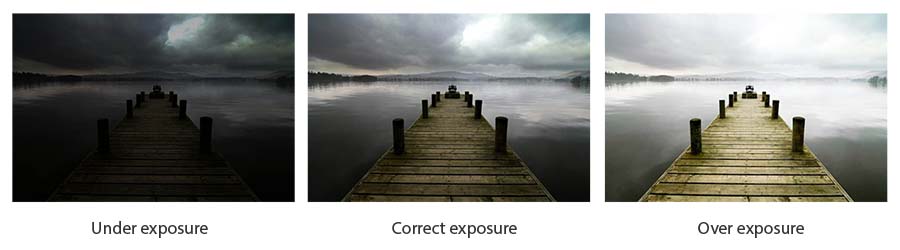 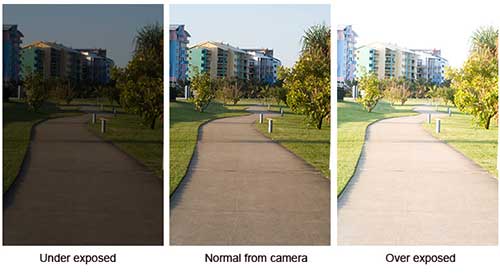 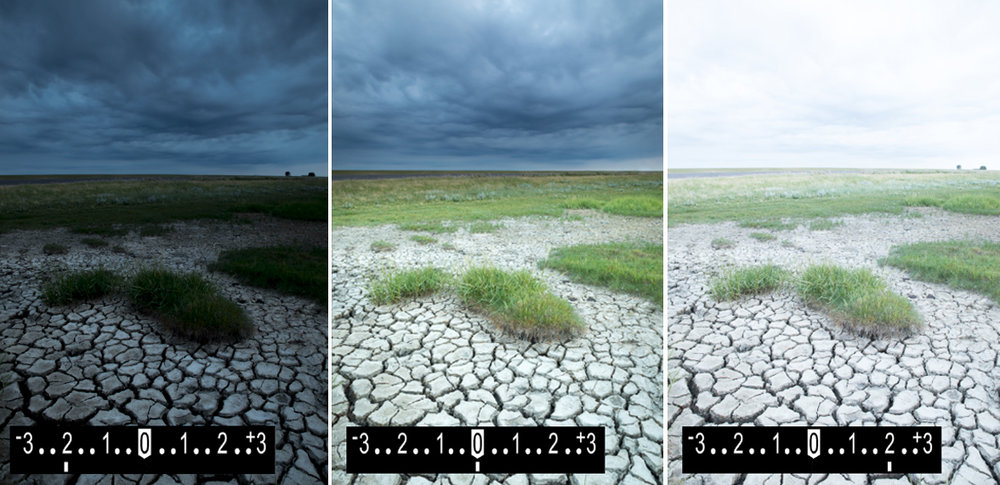 Standard Shutter Speeds:

1/4    1/8    1/15    1/30    1/60    1/125    1/250    1/500    1/1000
Standard f-stops:

1.4    2.0    2.8    4    5.6    8    11    16    22
Shutter Speed
 	1/8 	1/15 	1/30 	1/60 	1/125 	1/250 	1/500 	1/1000

f/stop 
	f/32 	f/22 	f/16 	f/11	  f/8 	f/5.6 	  f/4   	f/2.8
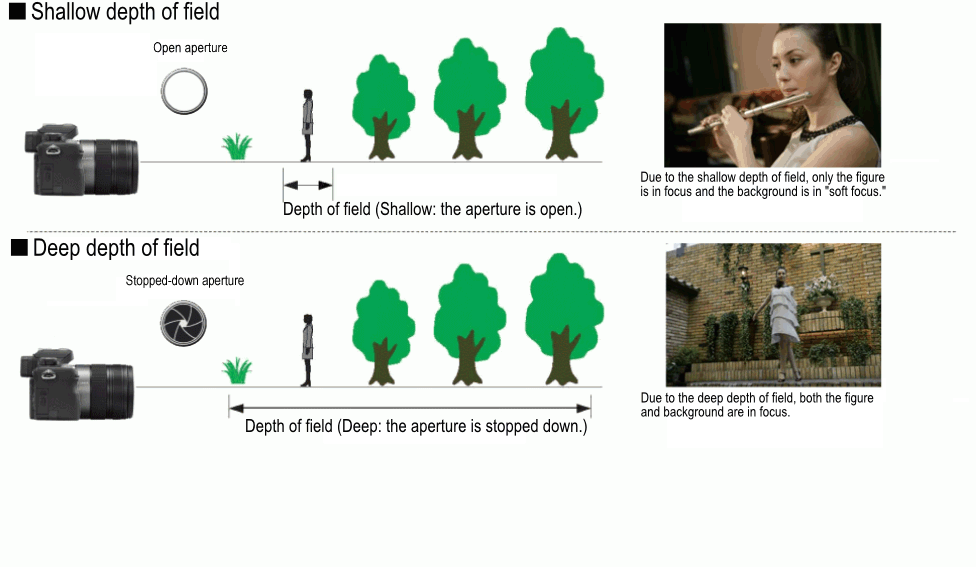 Depth of Field
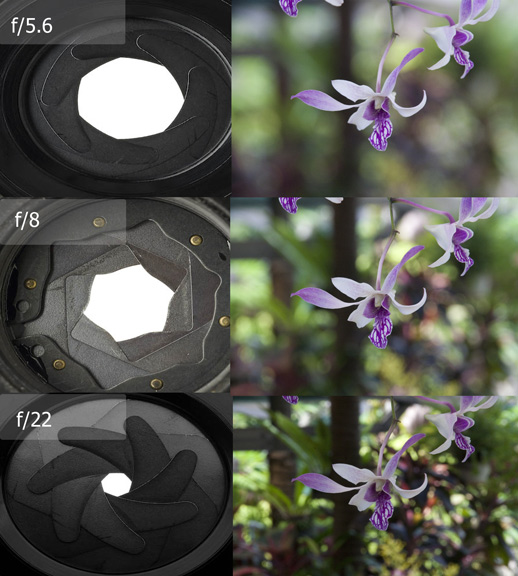 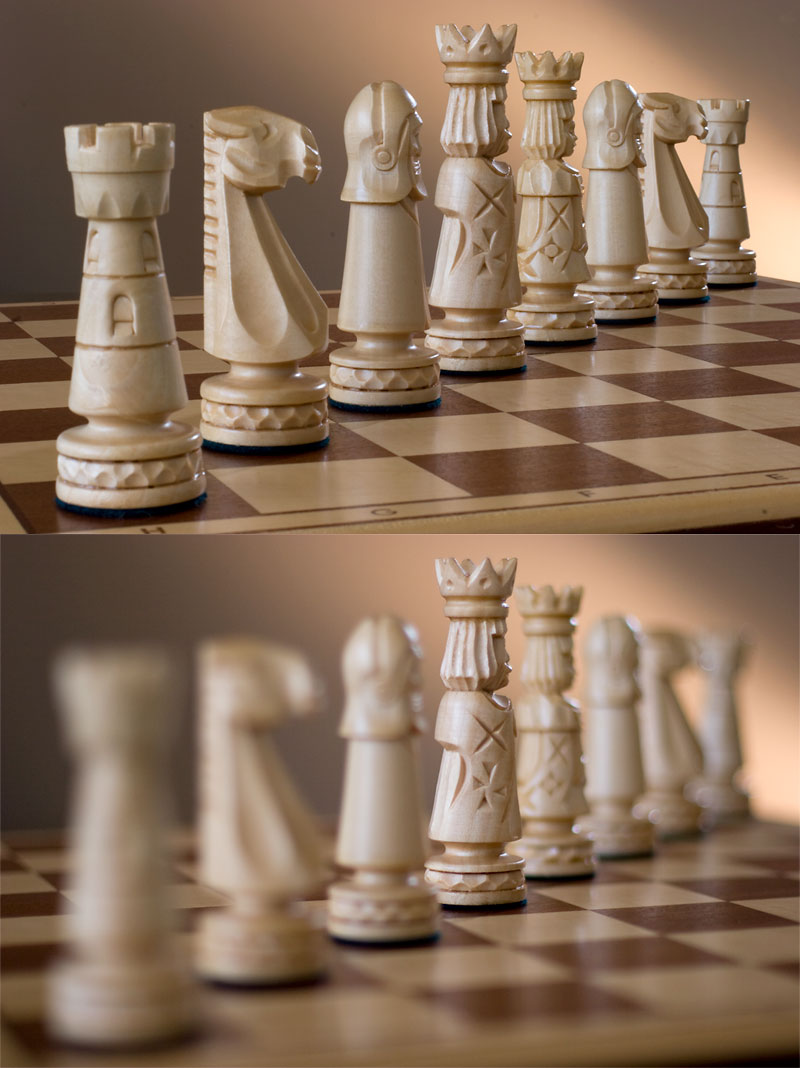 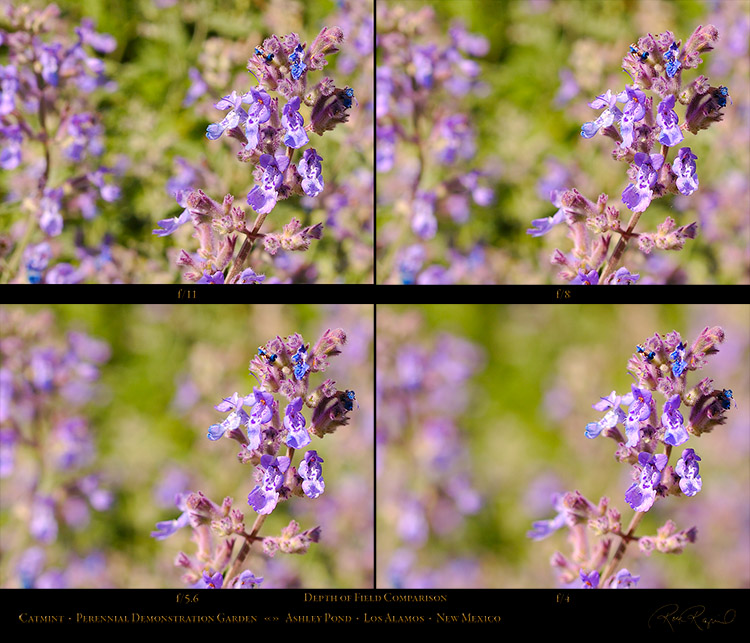 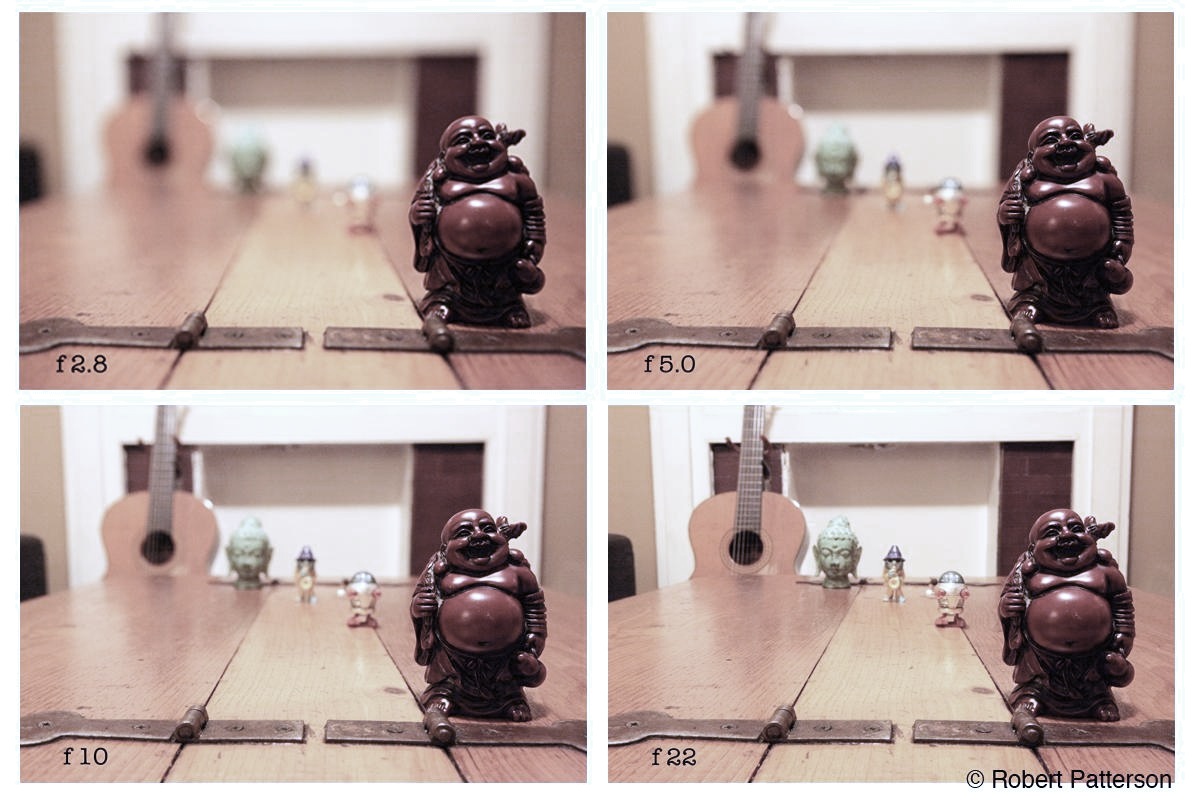 Shutter Speed’s Effect on Motion
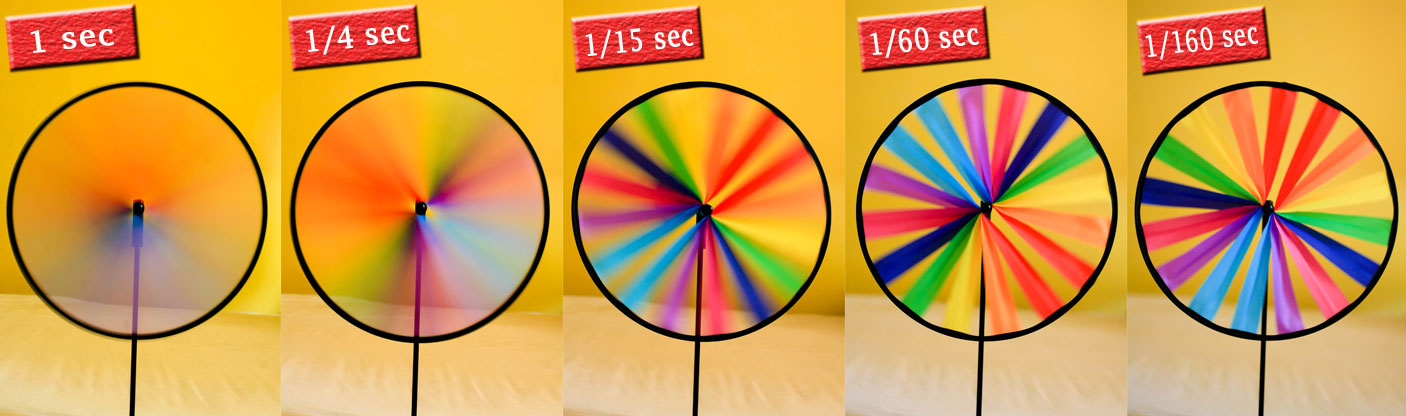 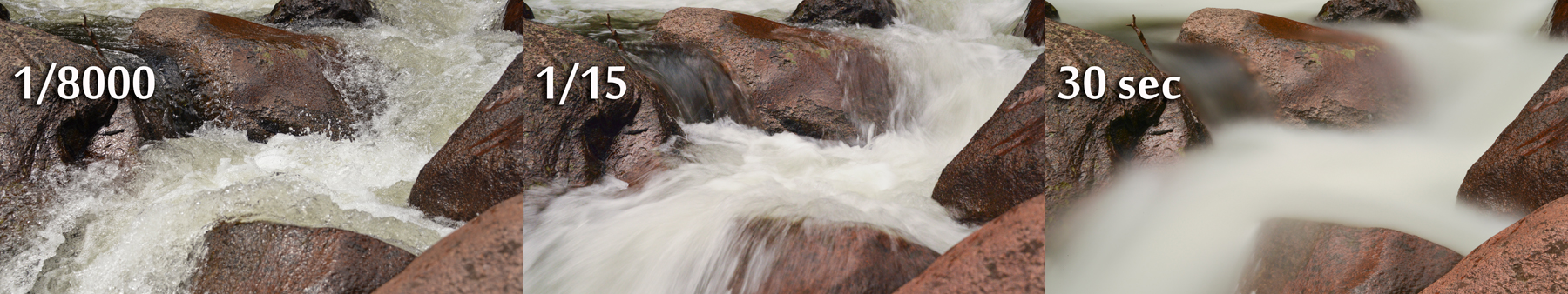 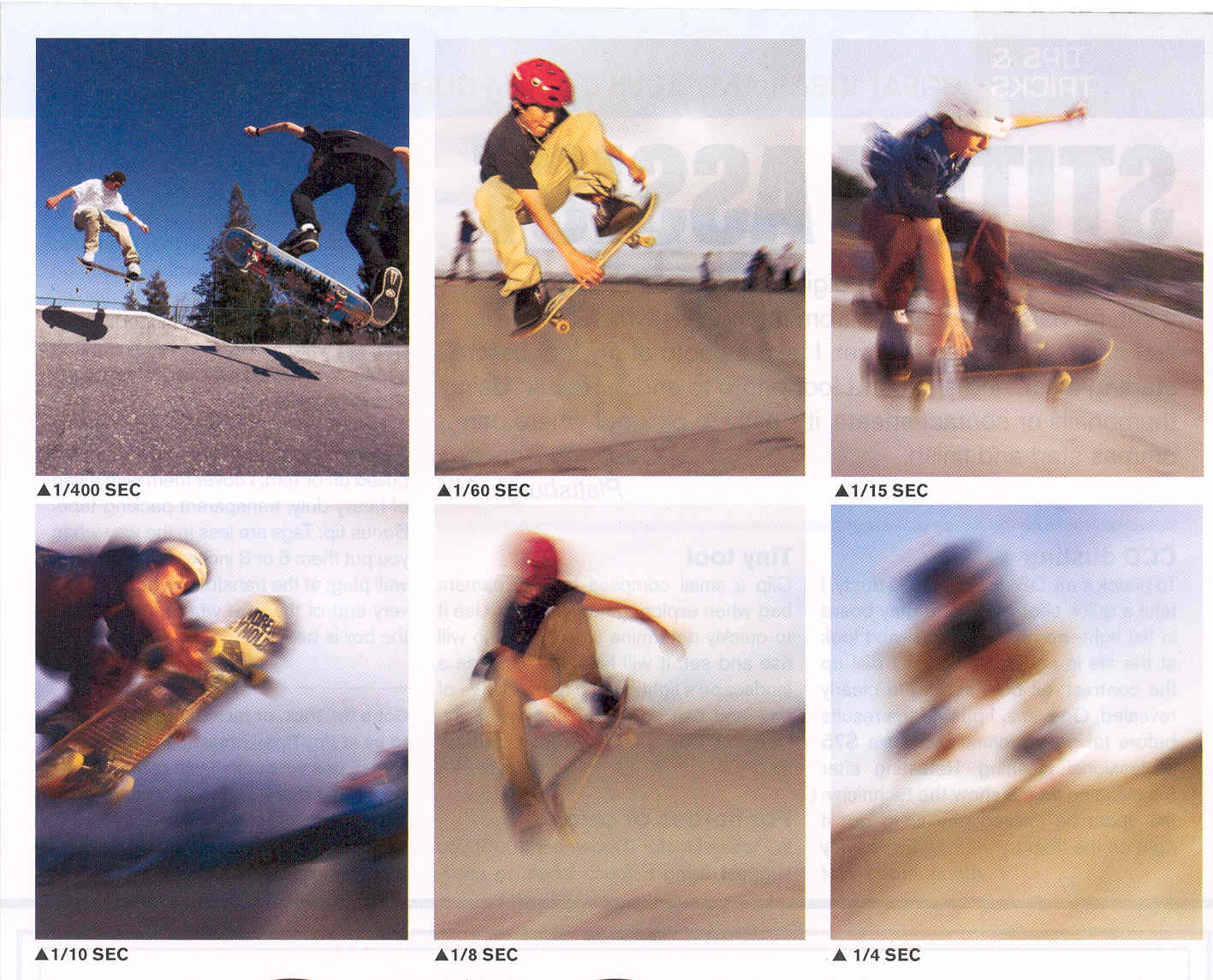 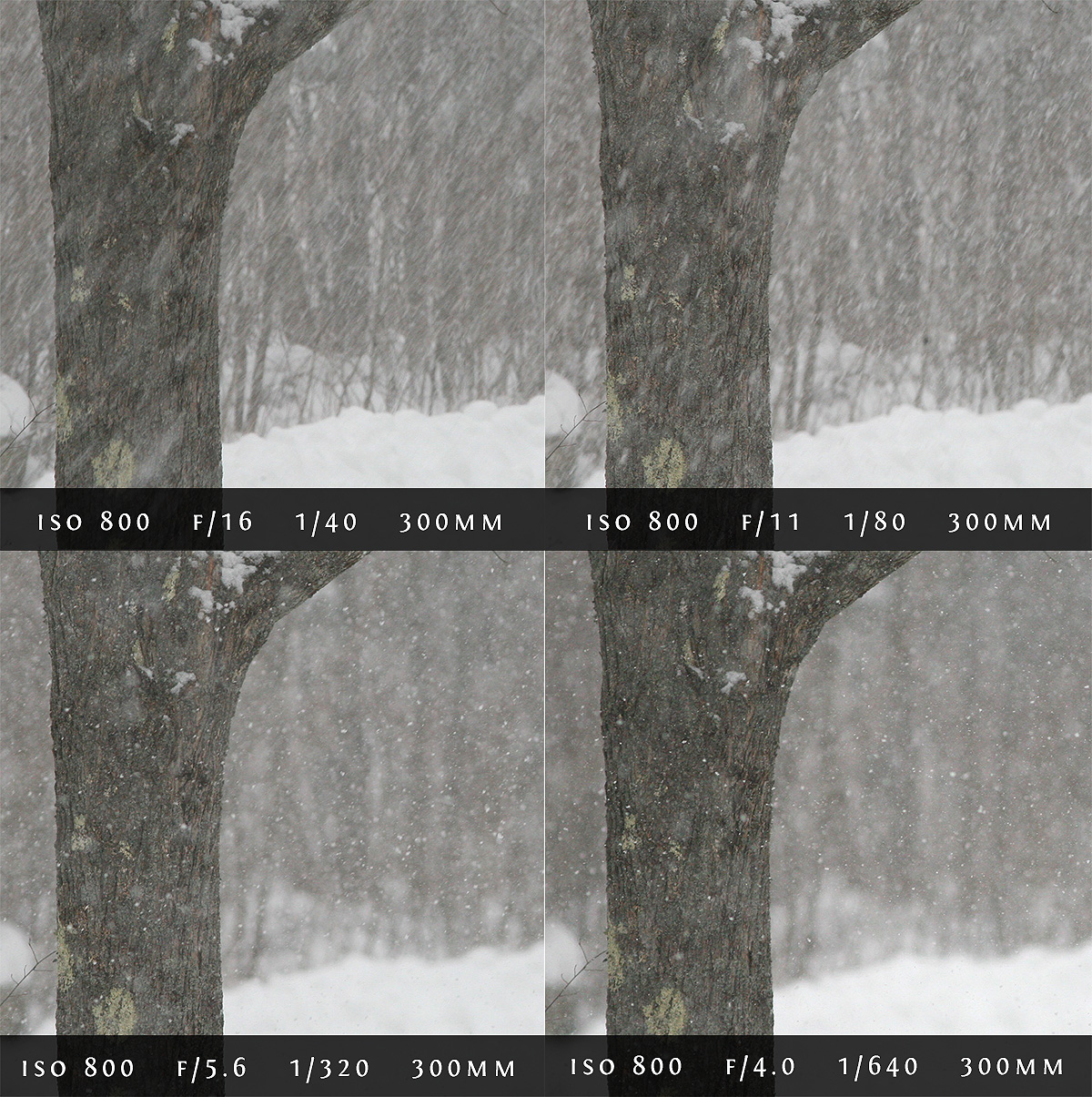 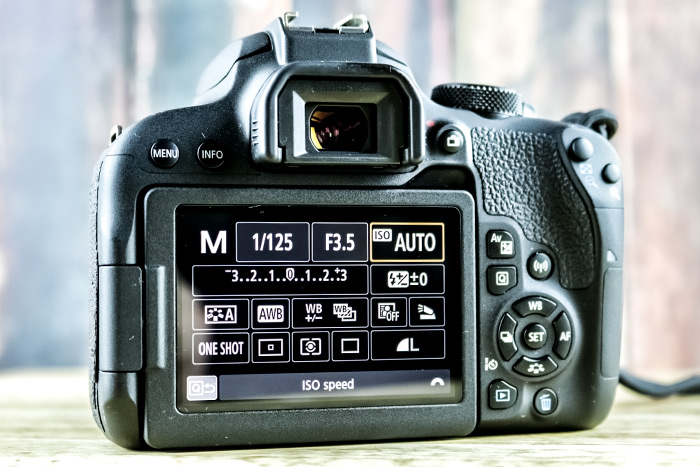 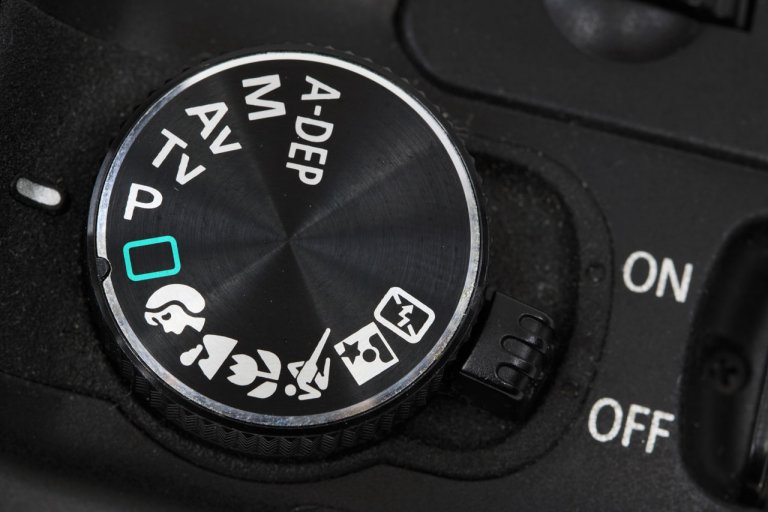 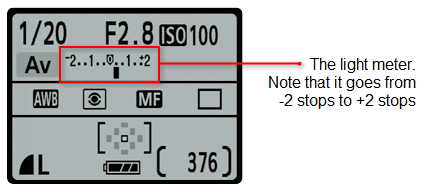 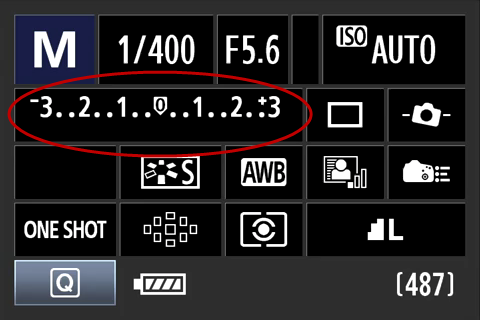 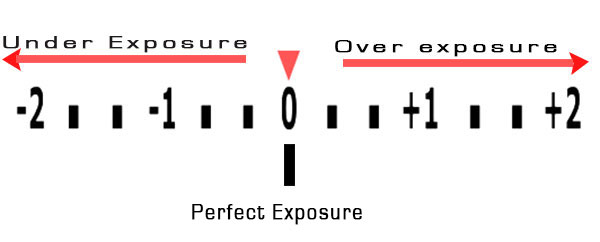 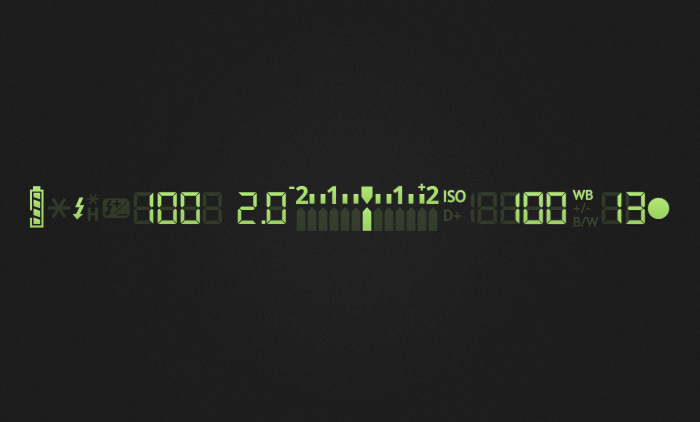 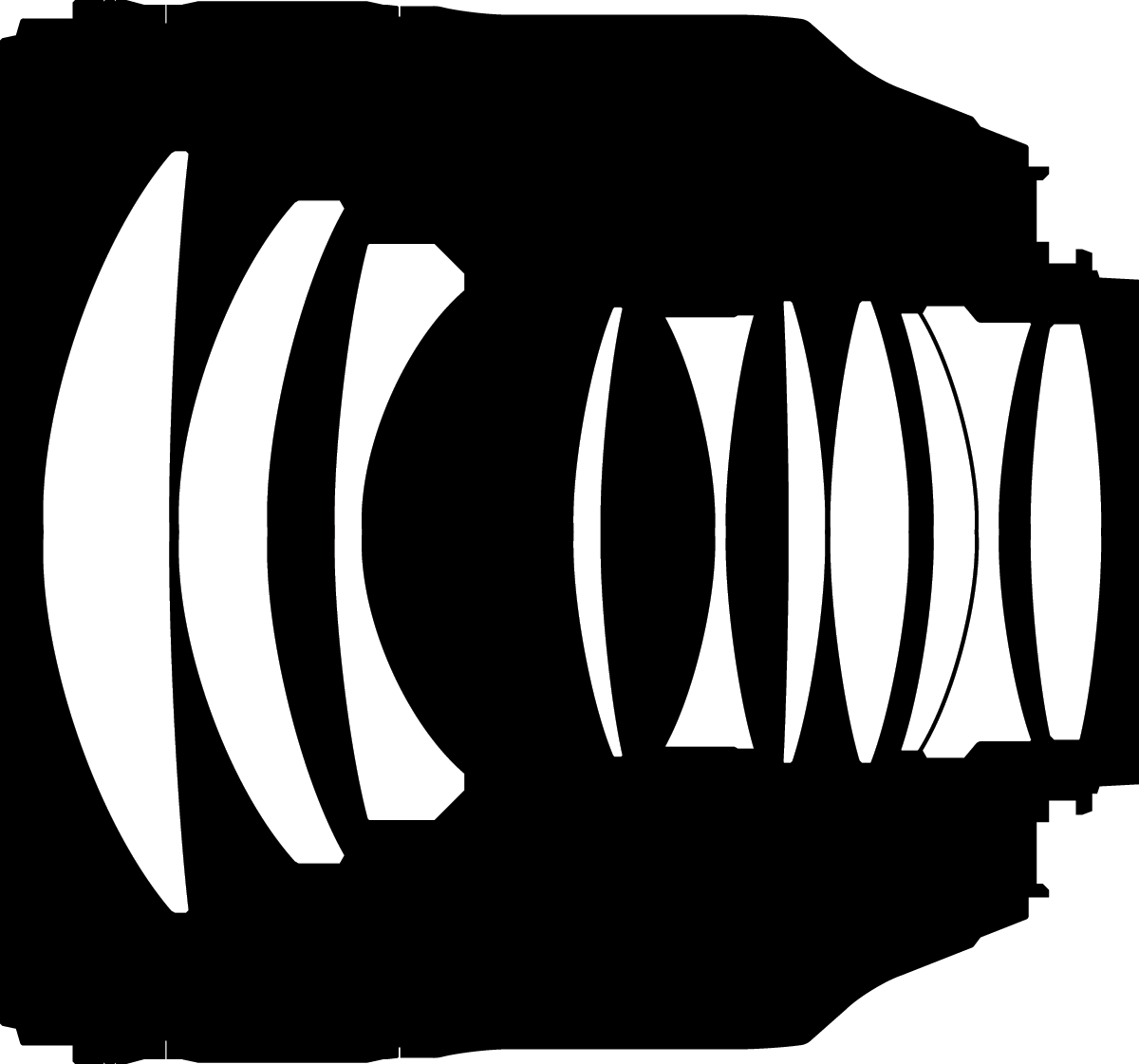 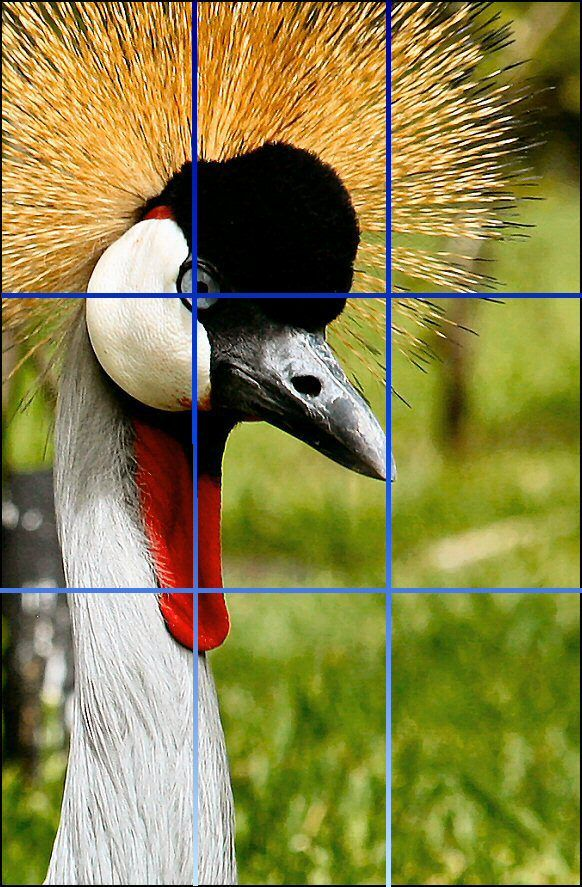 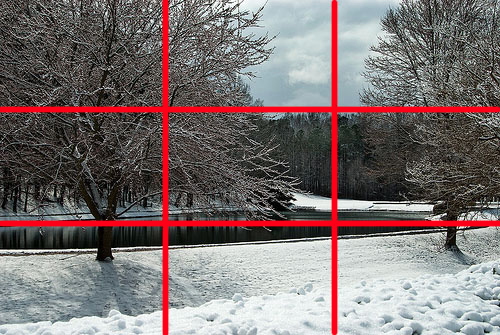 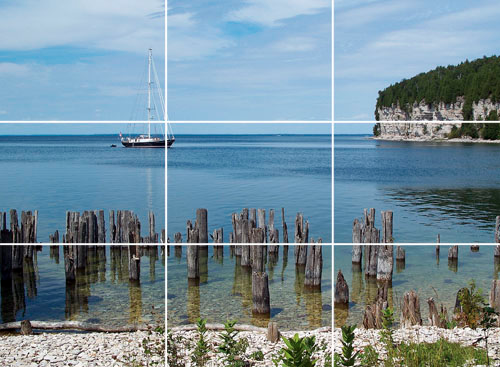 Rule of Thirds Example
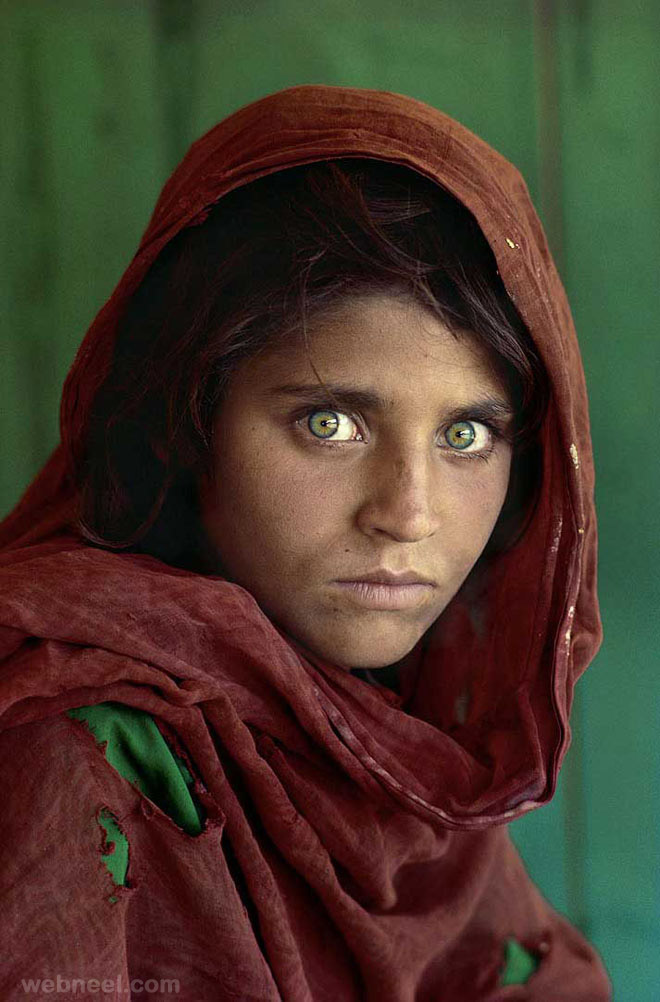 Steve
McCurry
b.1950
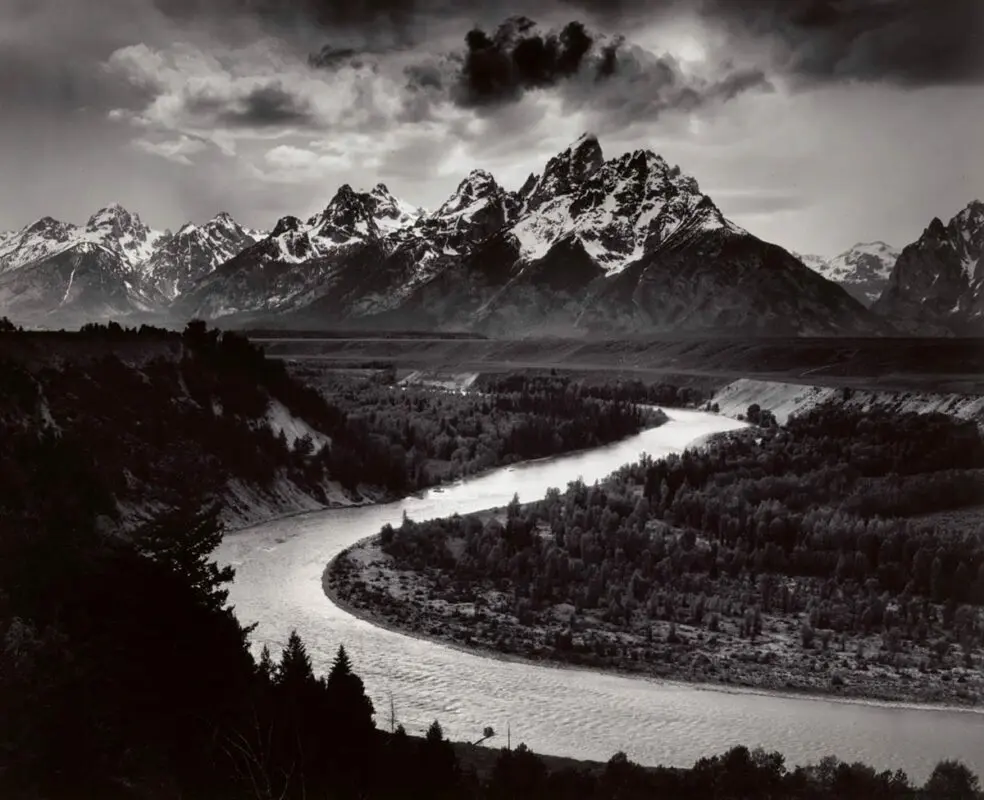 Ansel
Adams
b.1902
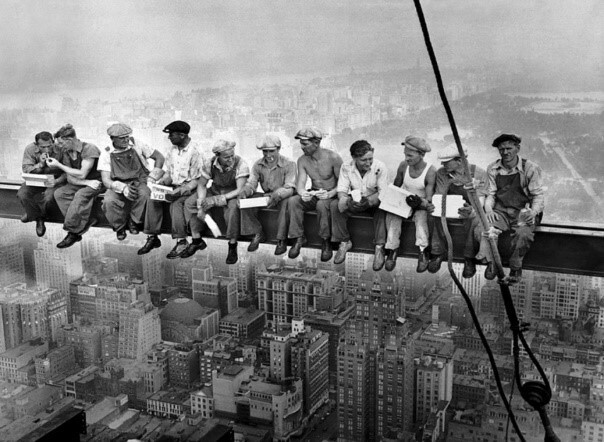 Charles Ebbets b.1905
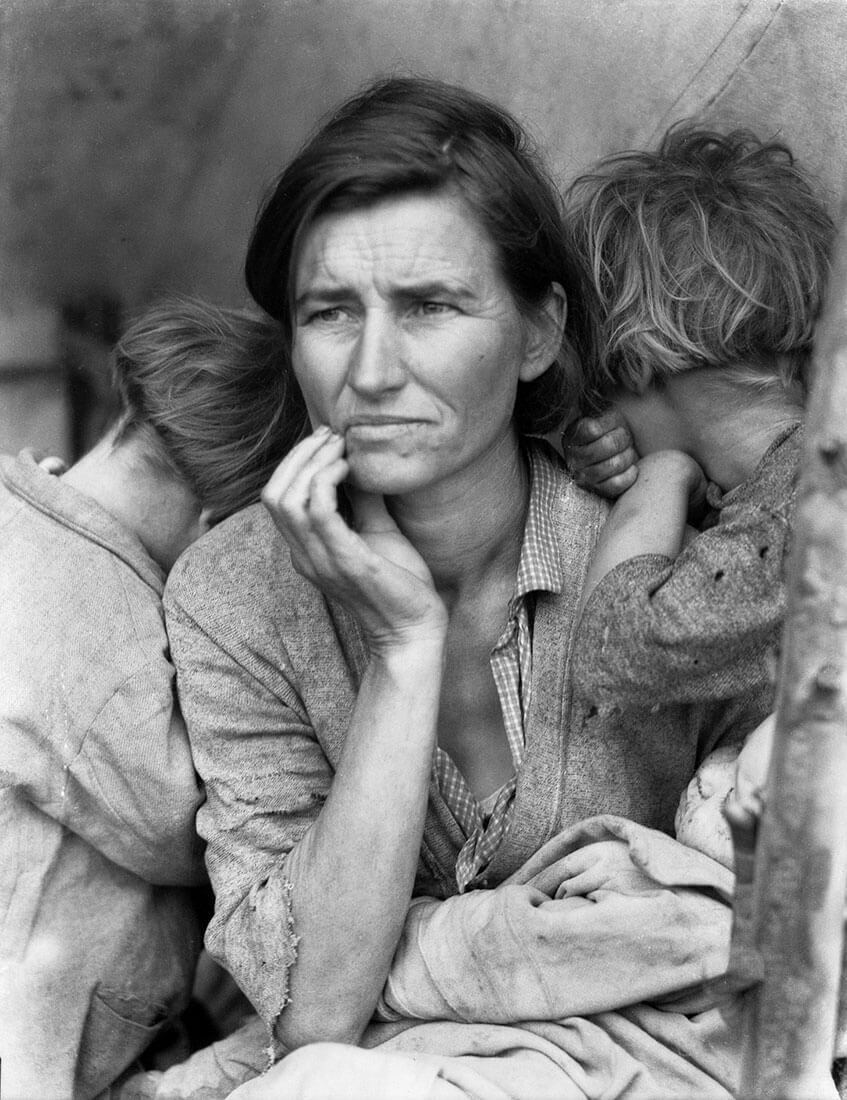 Dorothea Lange
b.1895
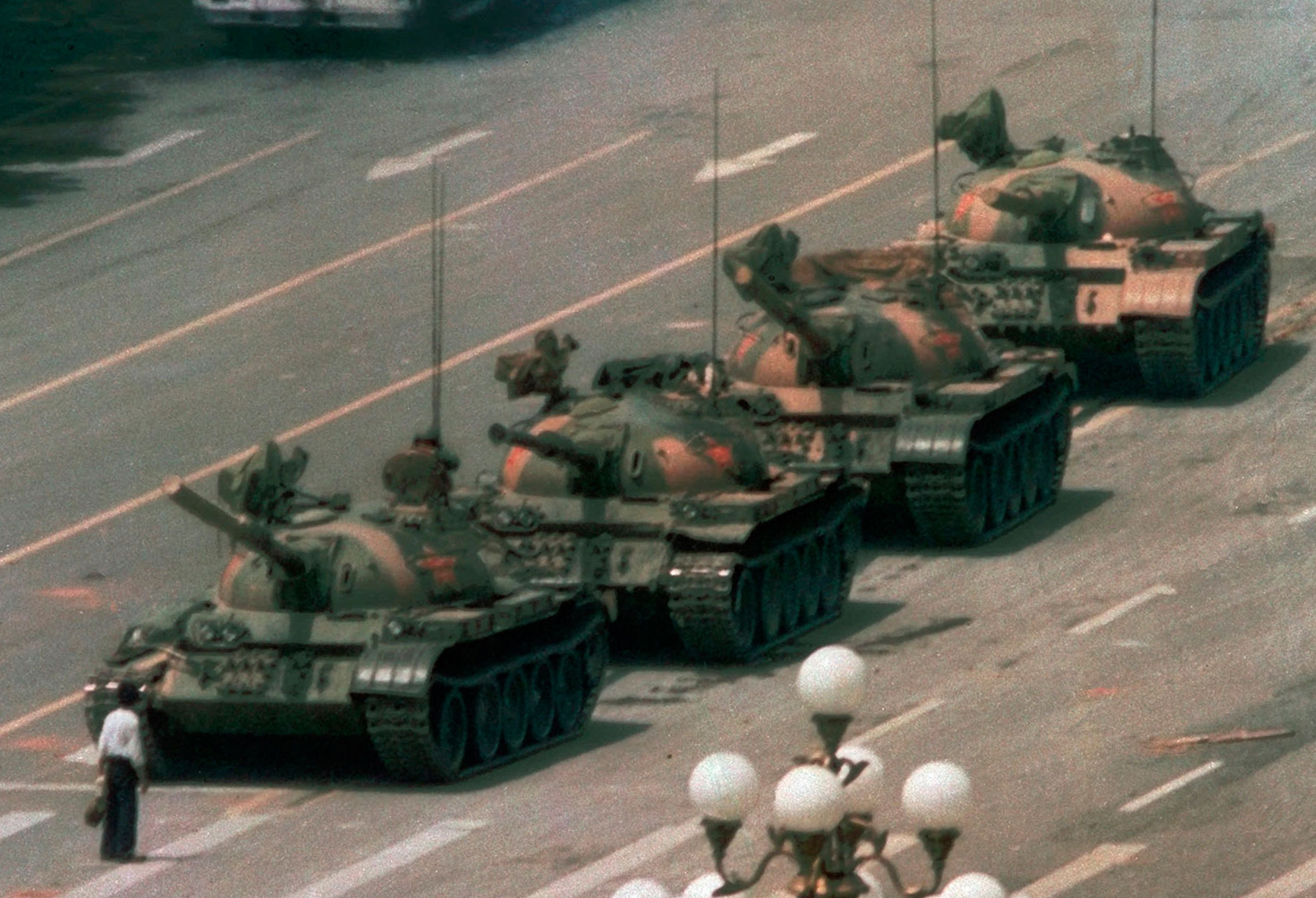 Charlie Cole b.1955
Christian Aslund born c.1970s
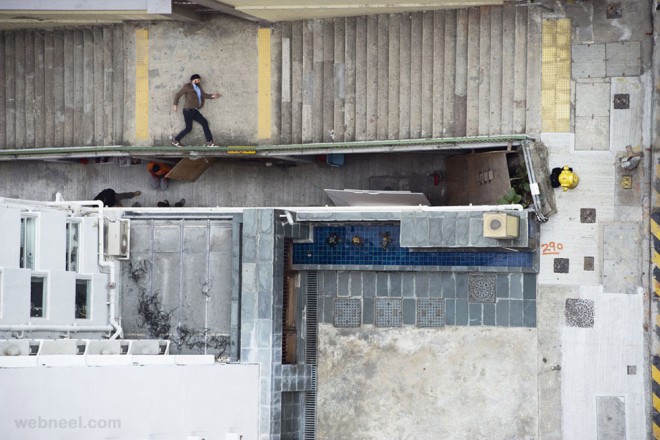 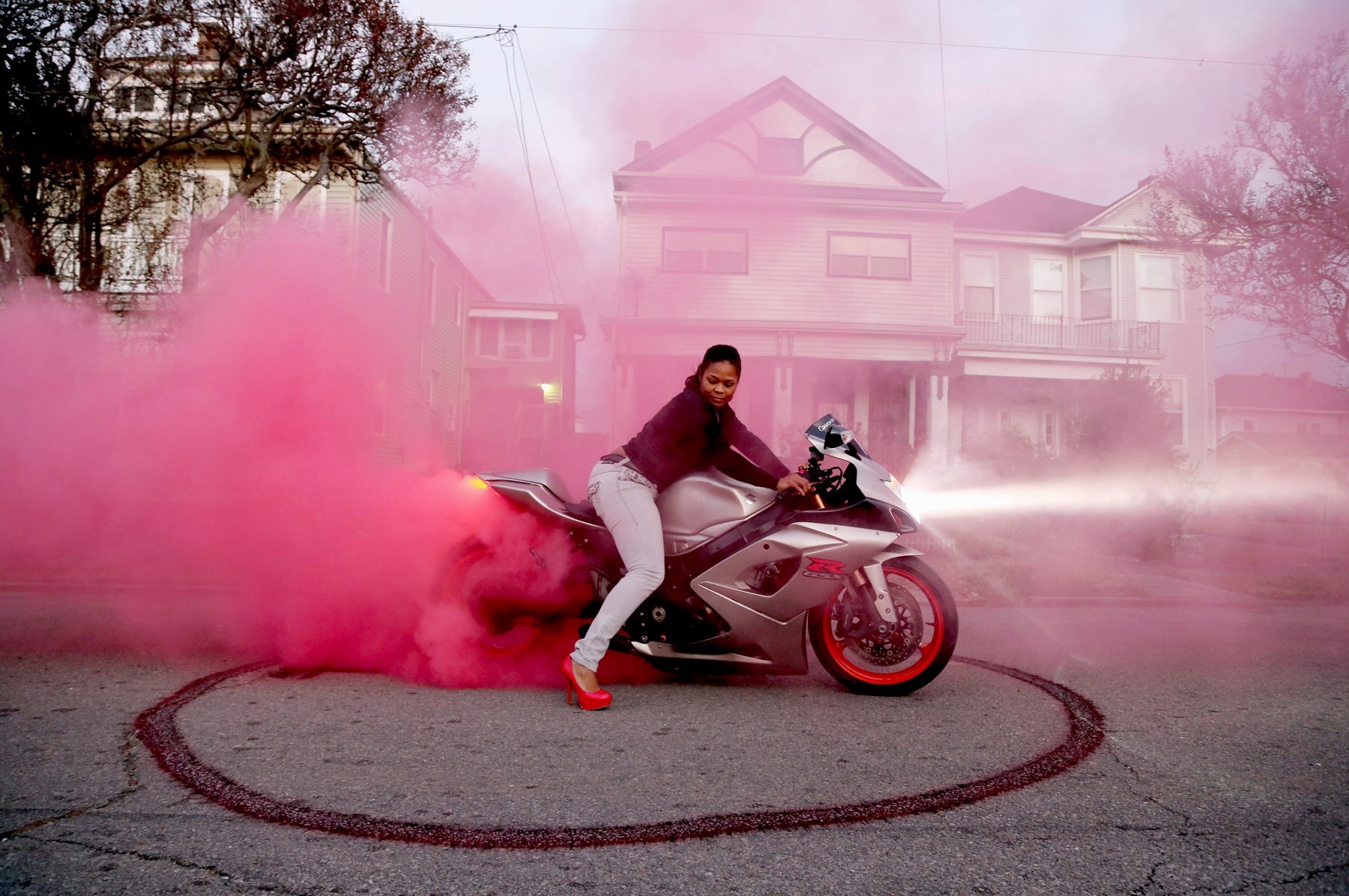 Akasha Rabut born c.1980
Andreas Gursky b.1955
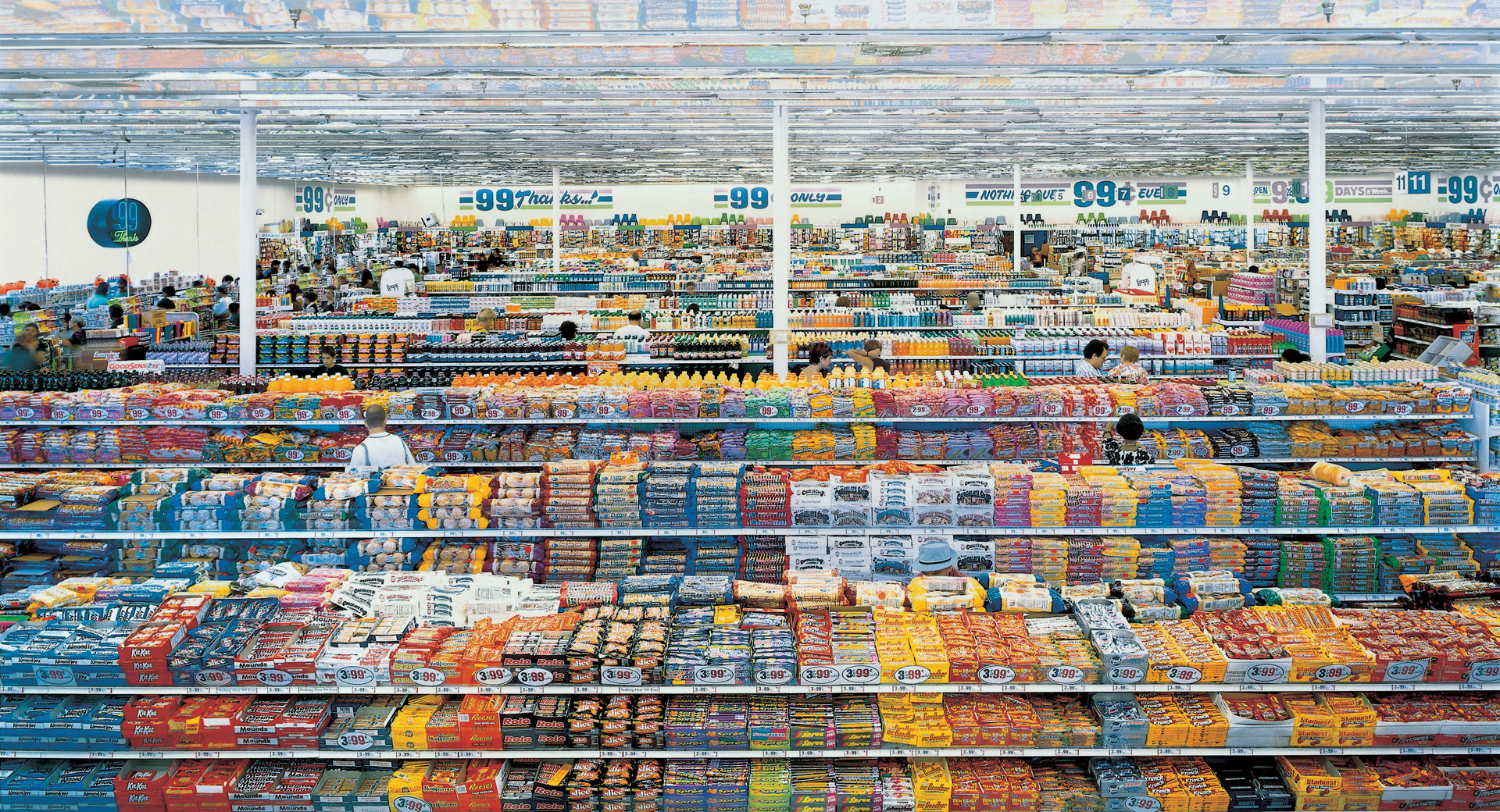 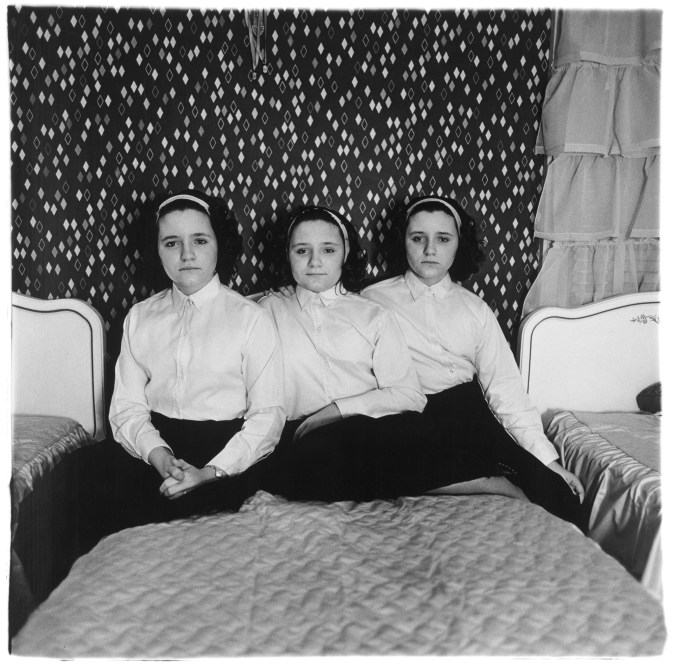 Diane Arbus
b.1923
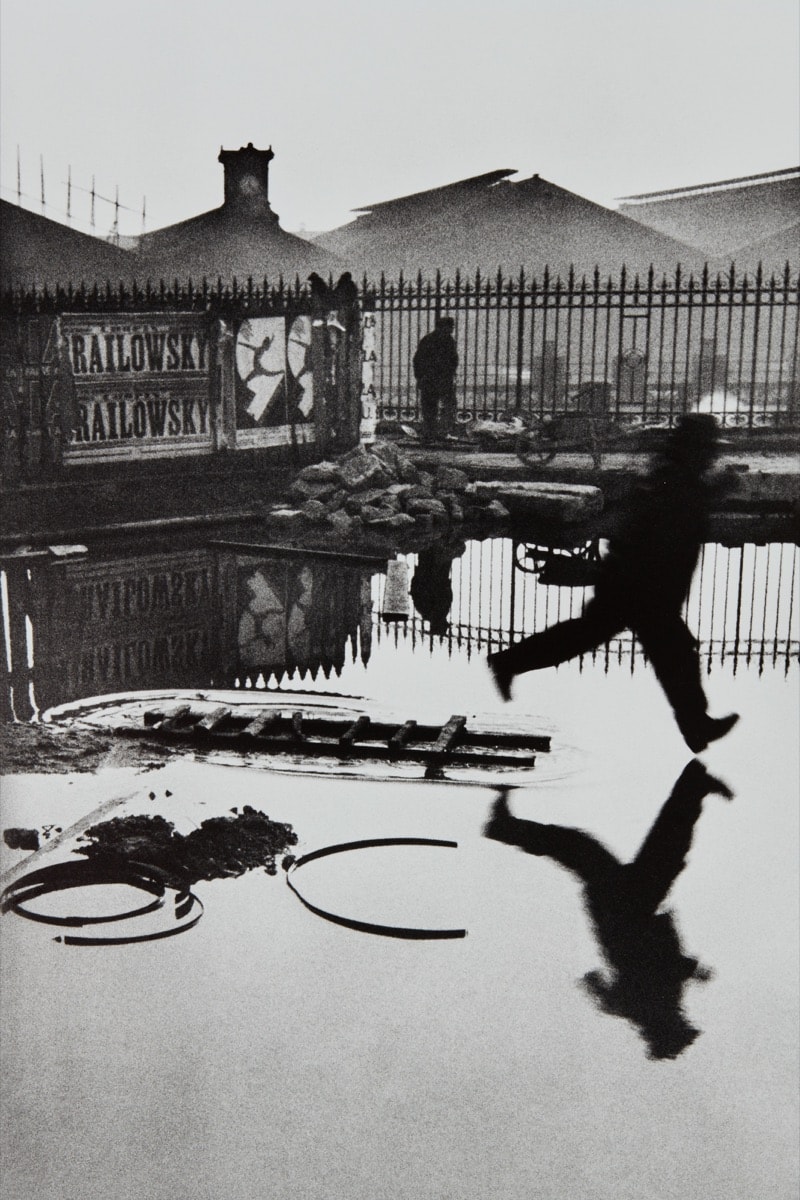 Henri Cartier Bresson
b.1908
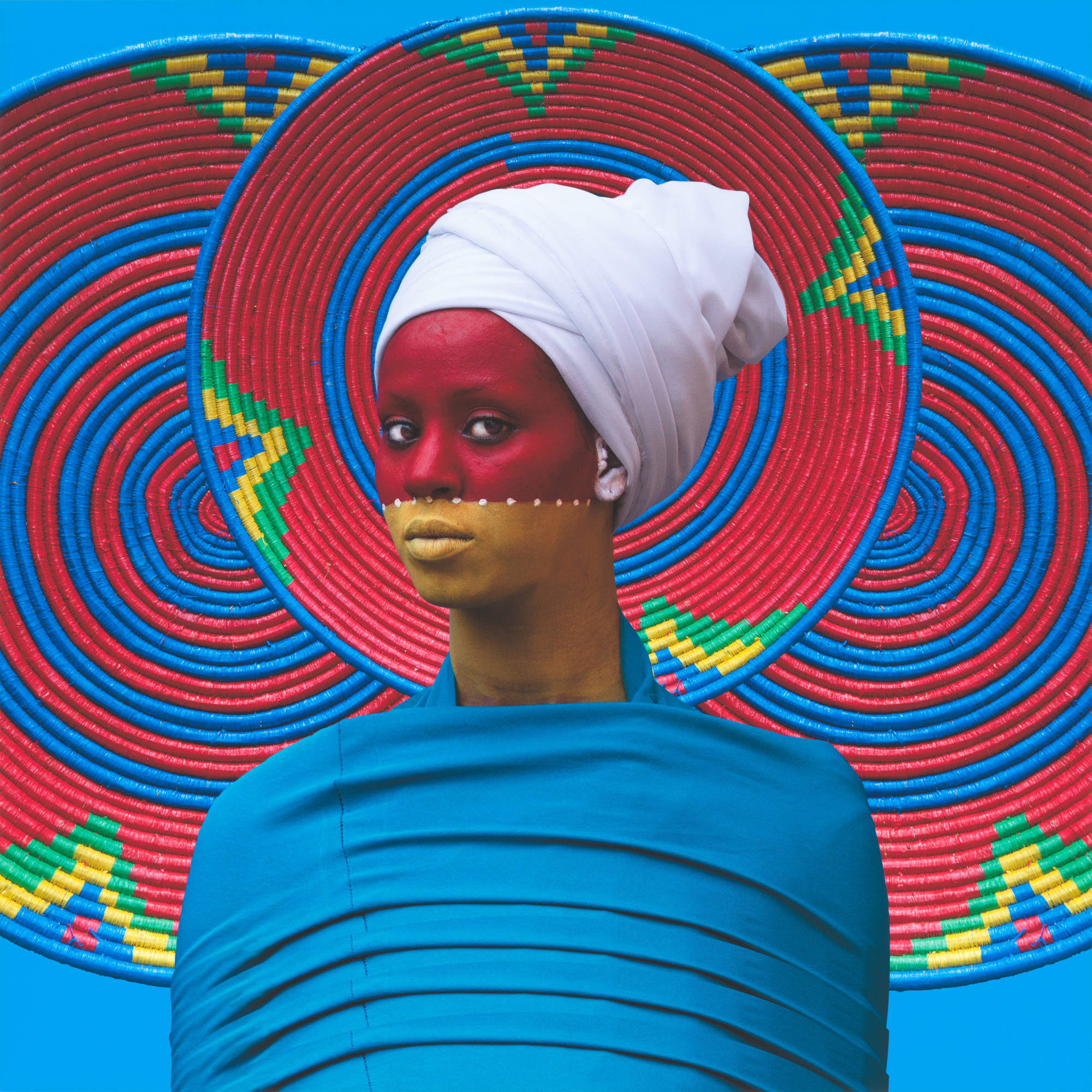 Aïda Muluneh
b.1974
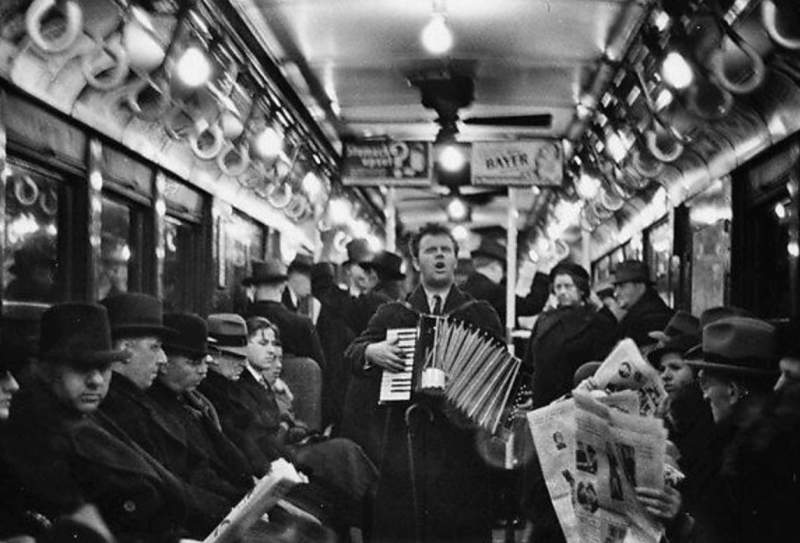 Walker Evans b.1903
Focal Length
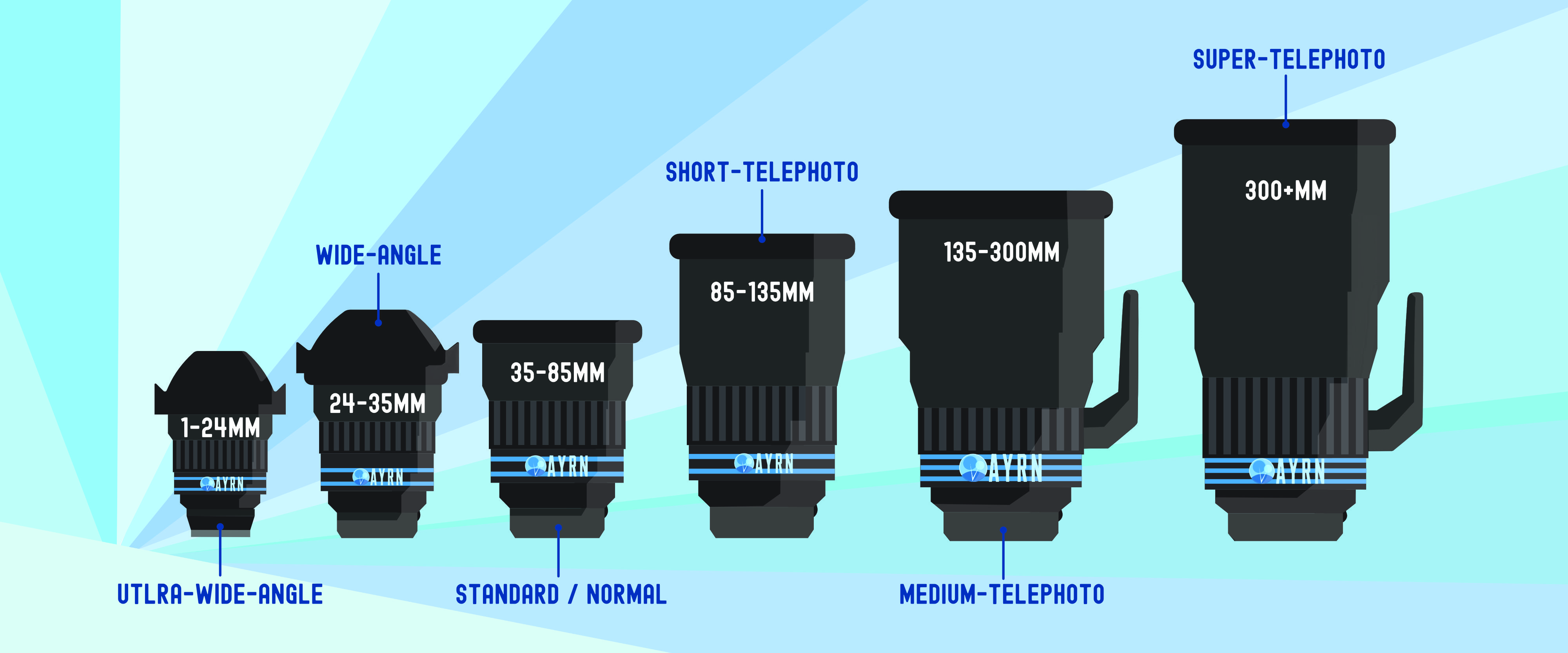 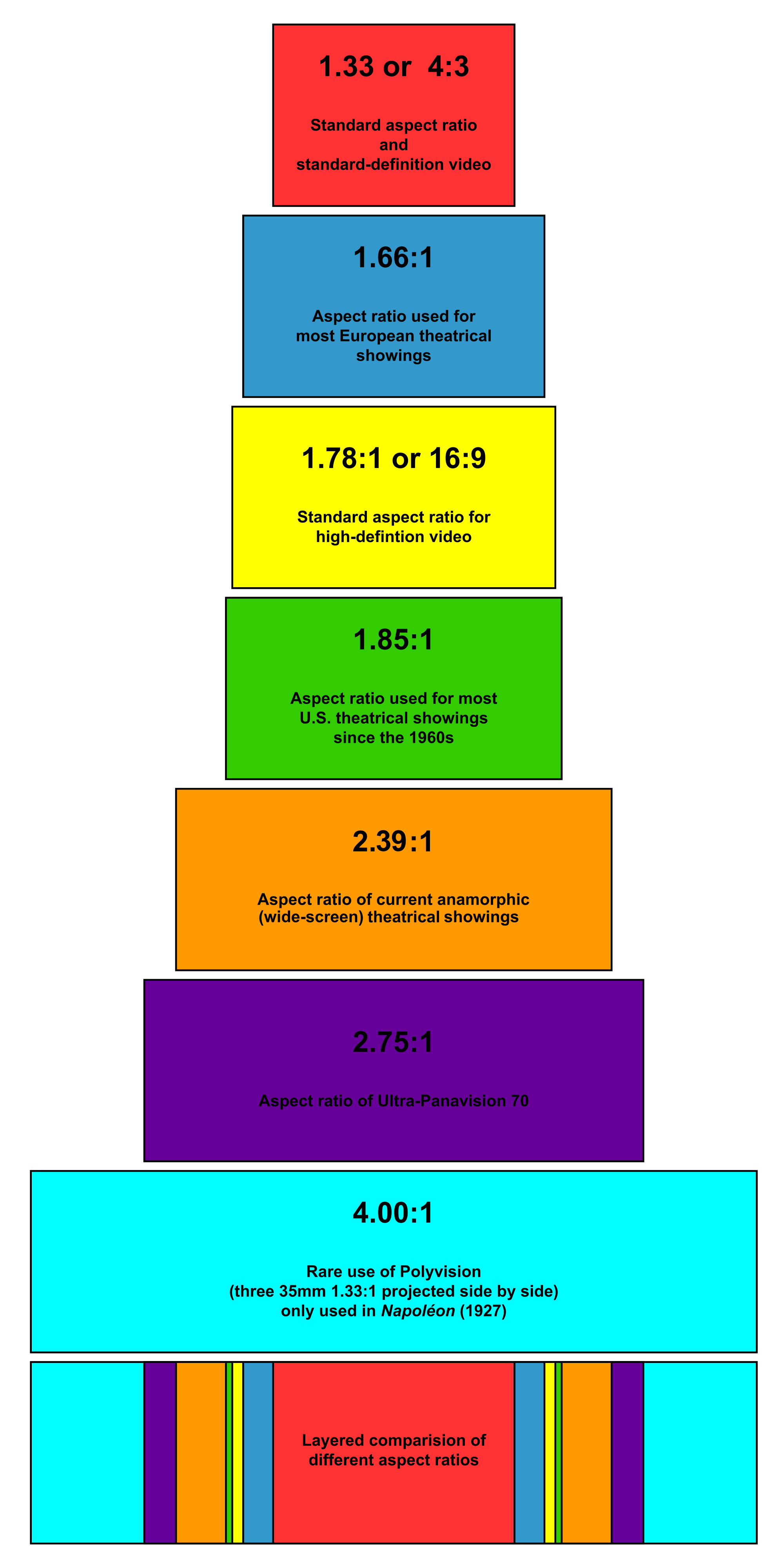 Aspect Ratio
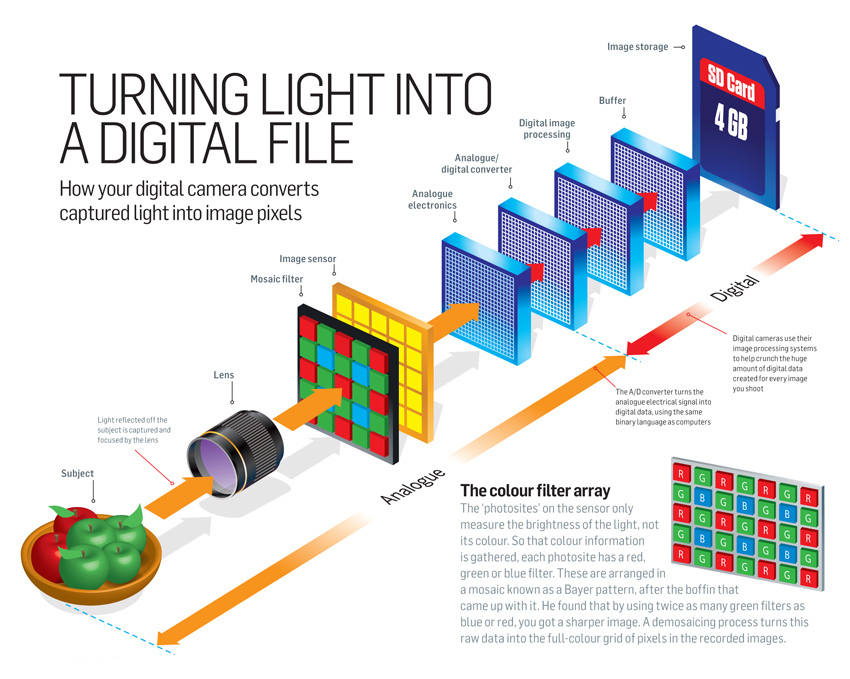 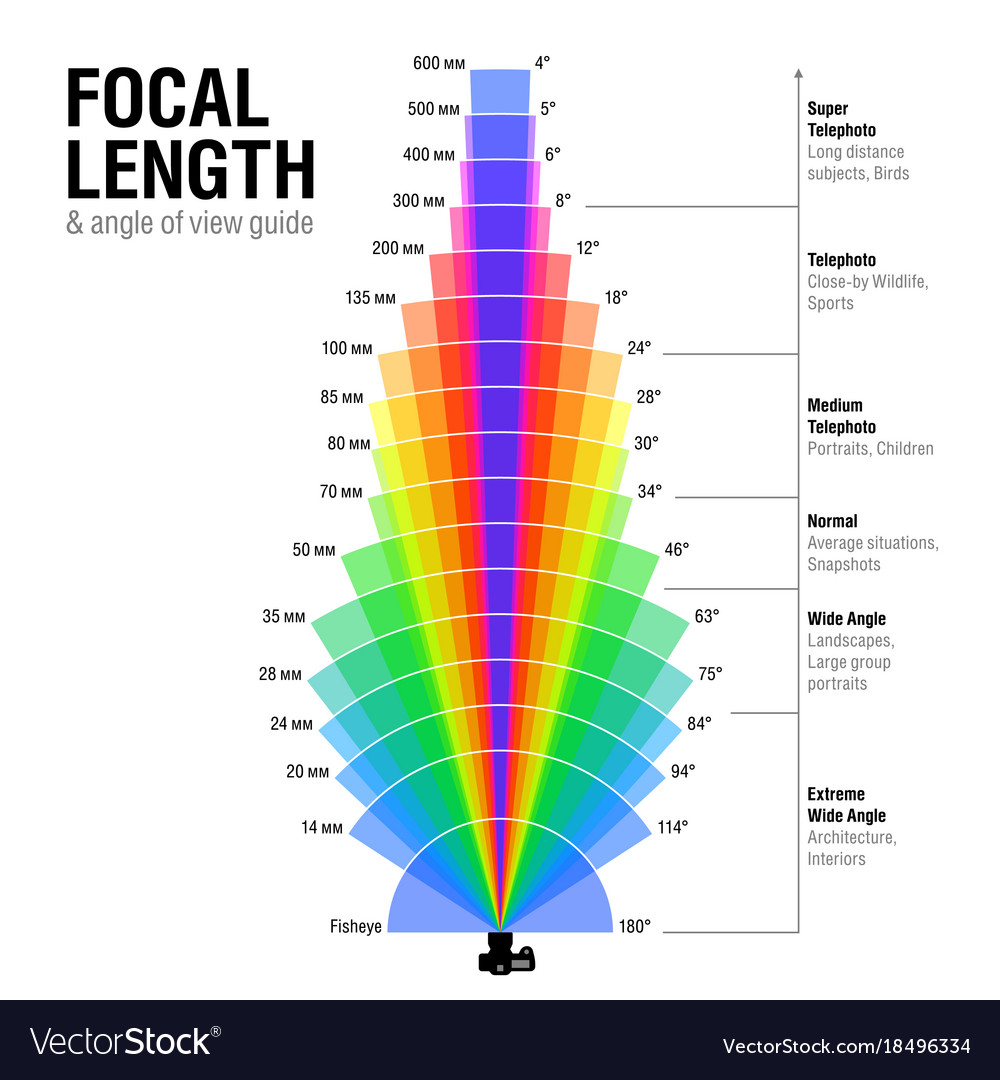 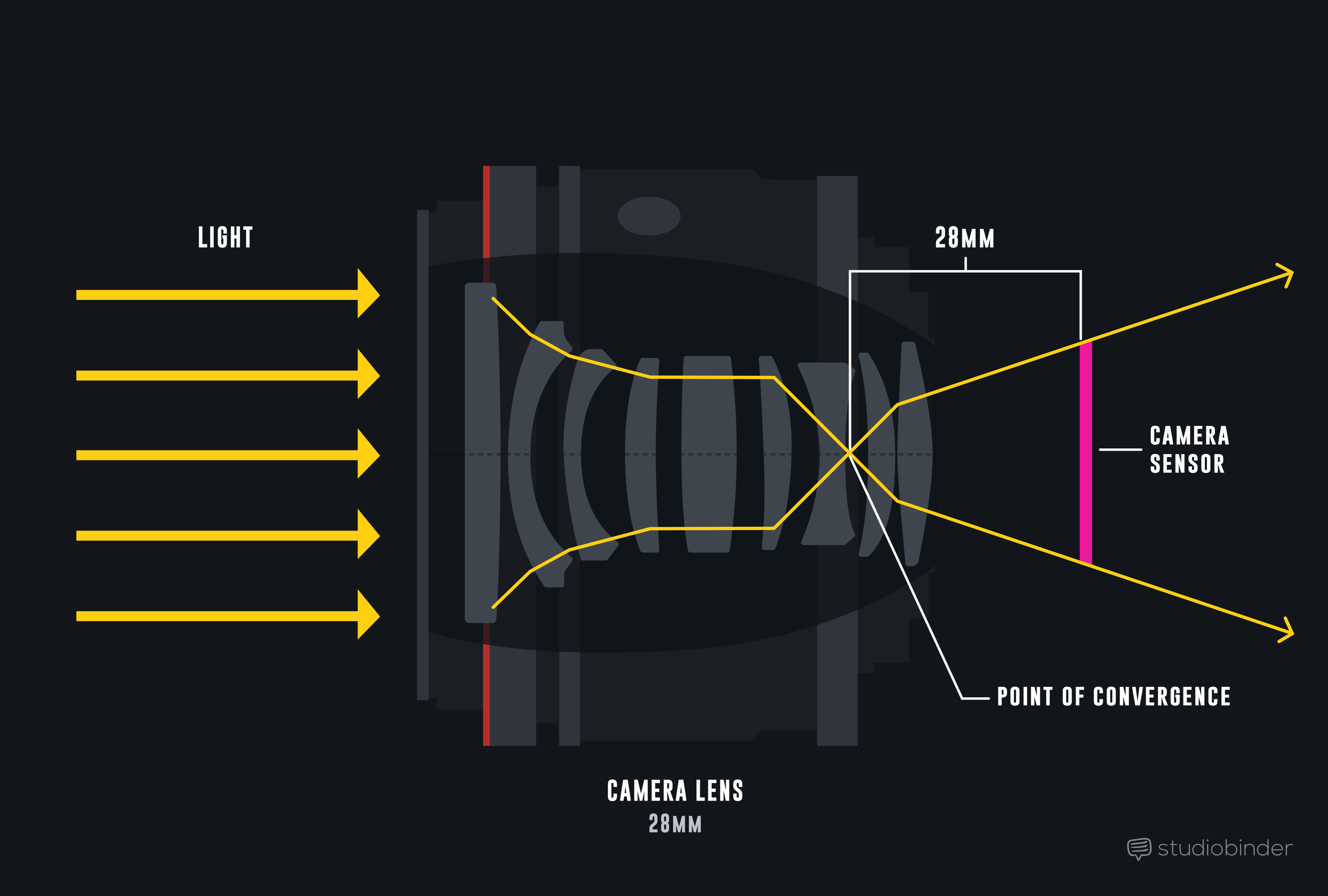 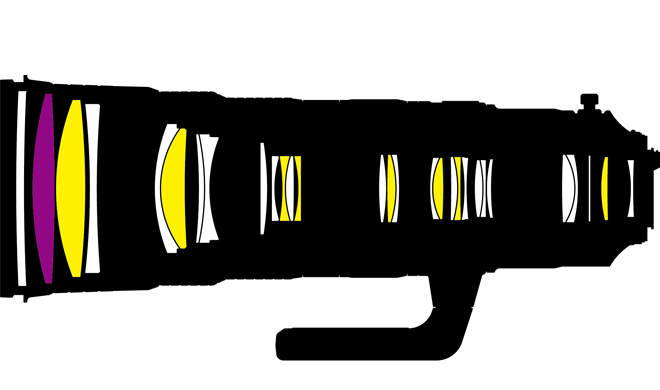 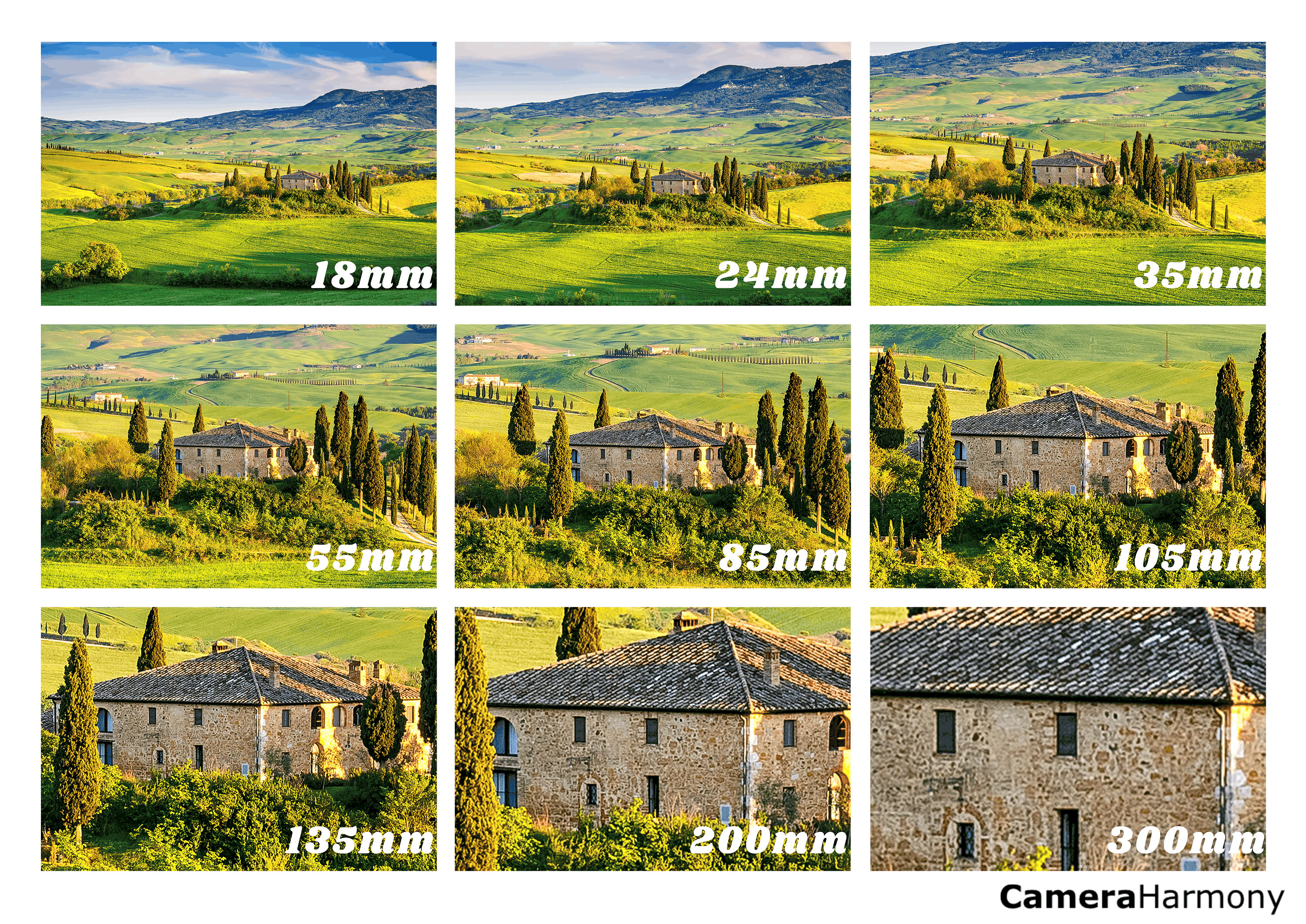 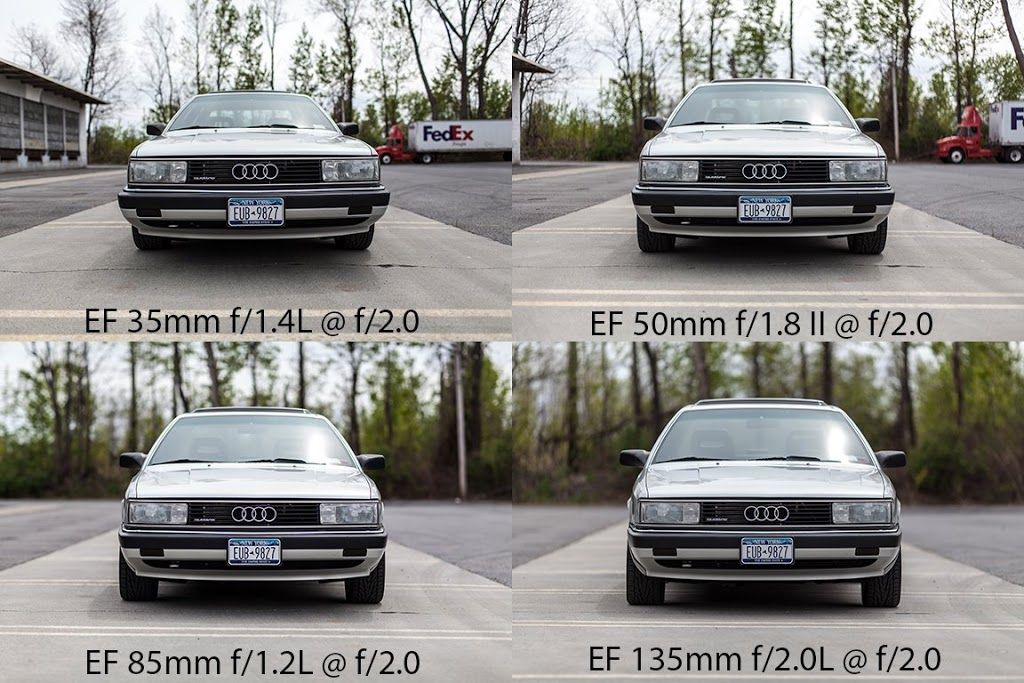 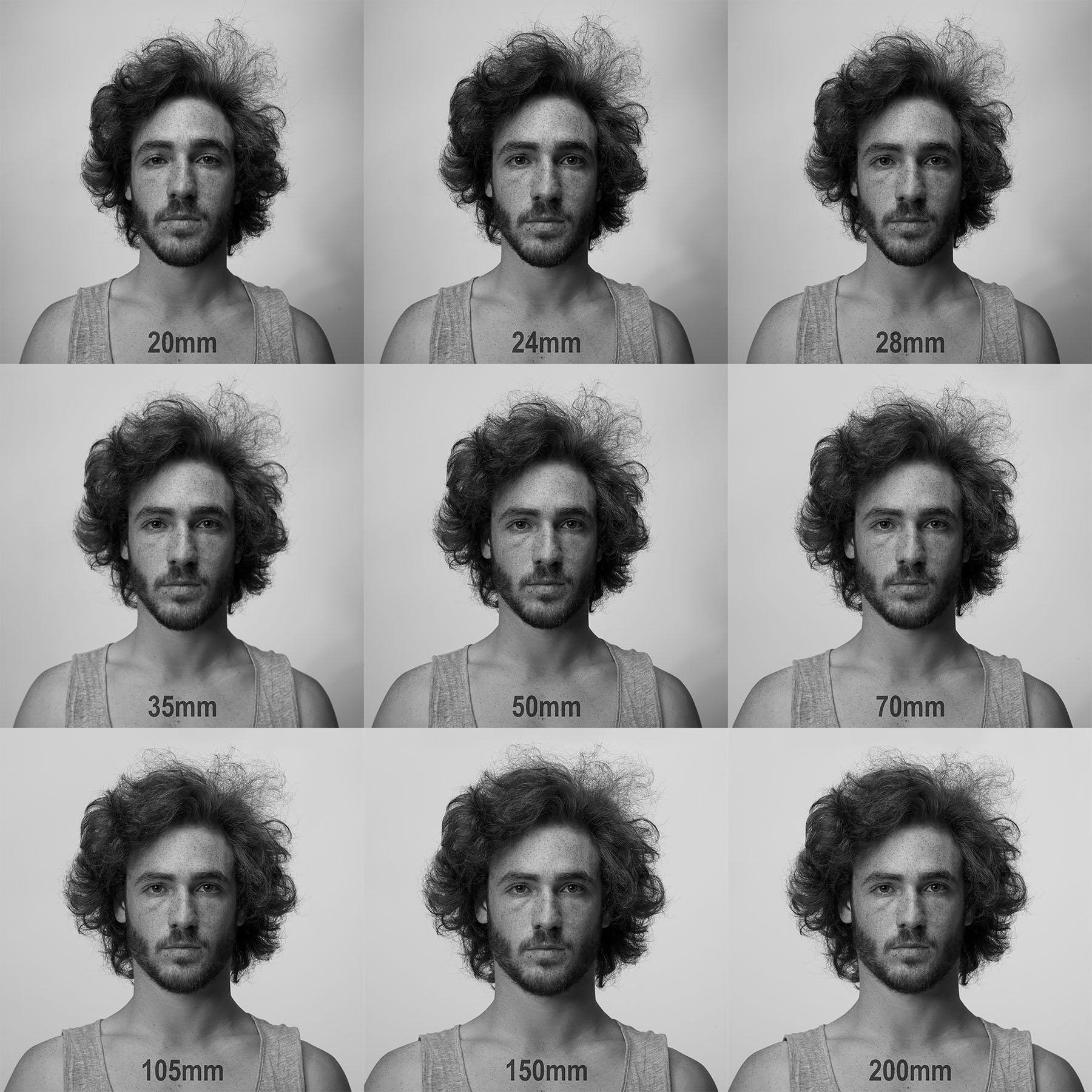 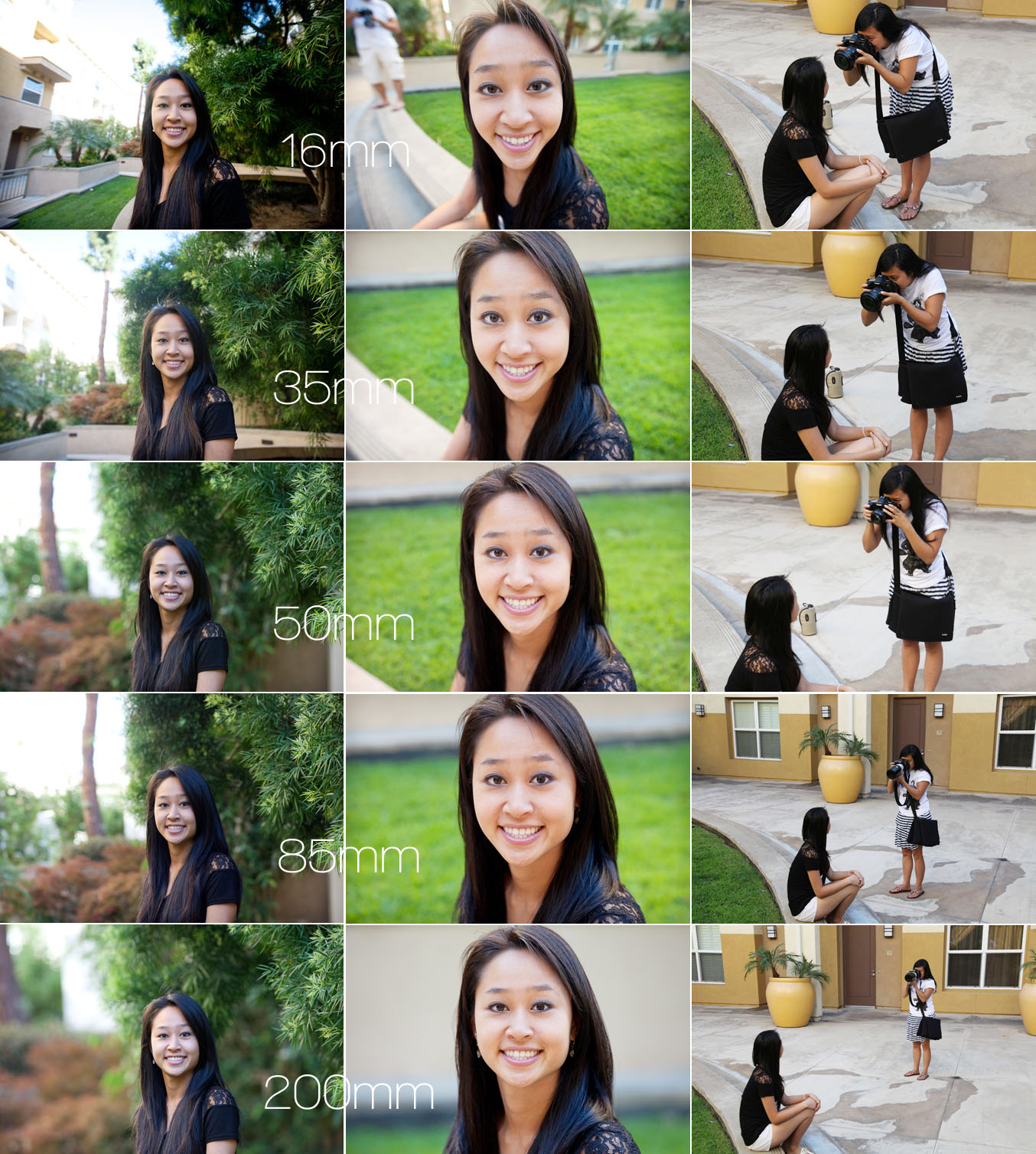